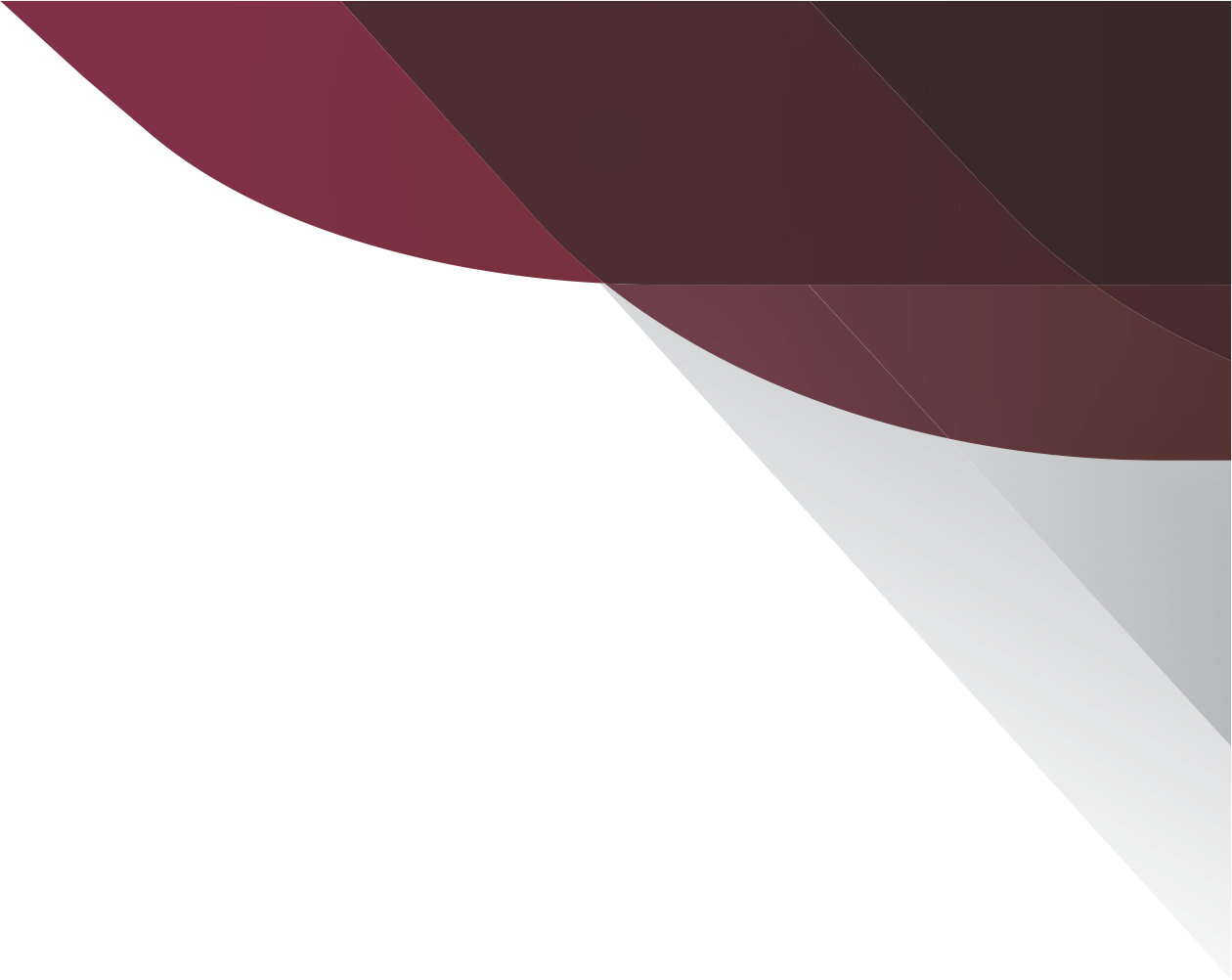 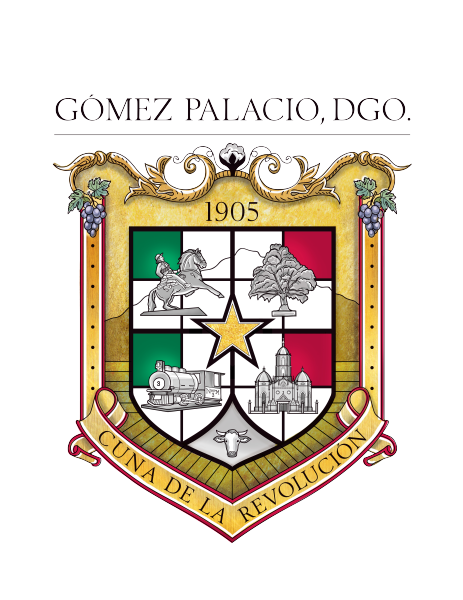 ANÁLISIS DE CAMBIO DE USO DE SUELO EN MUNICIPIO DE GÓMEZ PALACIO, DGO., EN EL CONTEXTO DEL  ORDENAMIENTO ECOLÓGICO
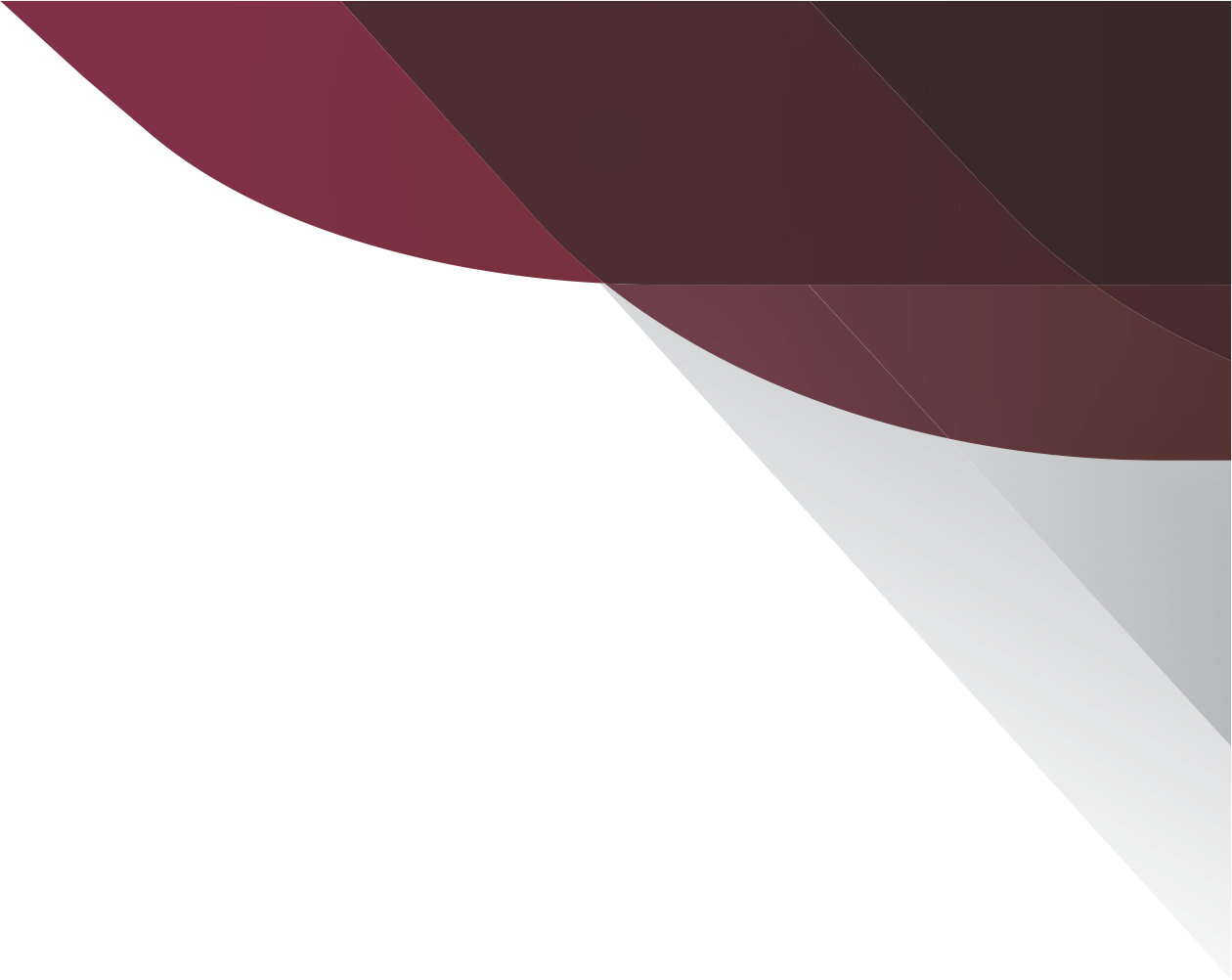 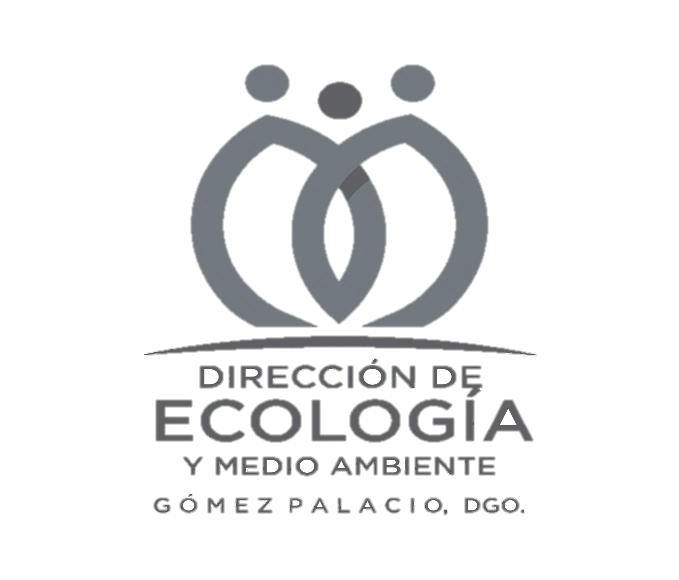 Dirección de Ecología y Medio Ambiente
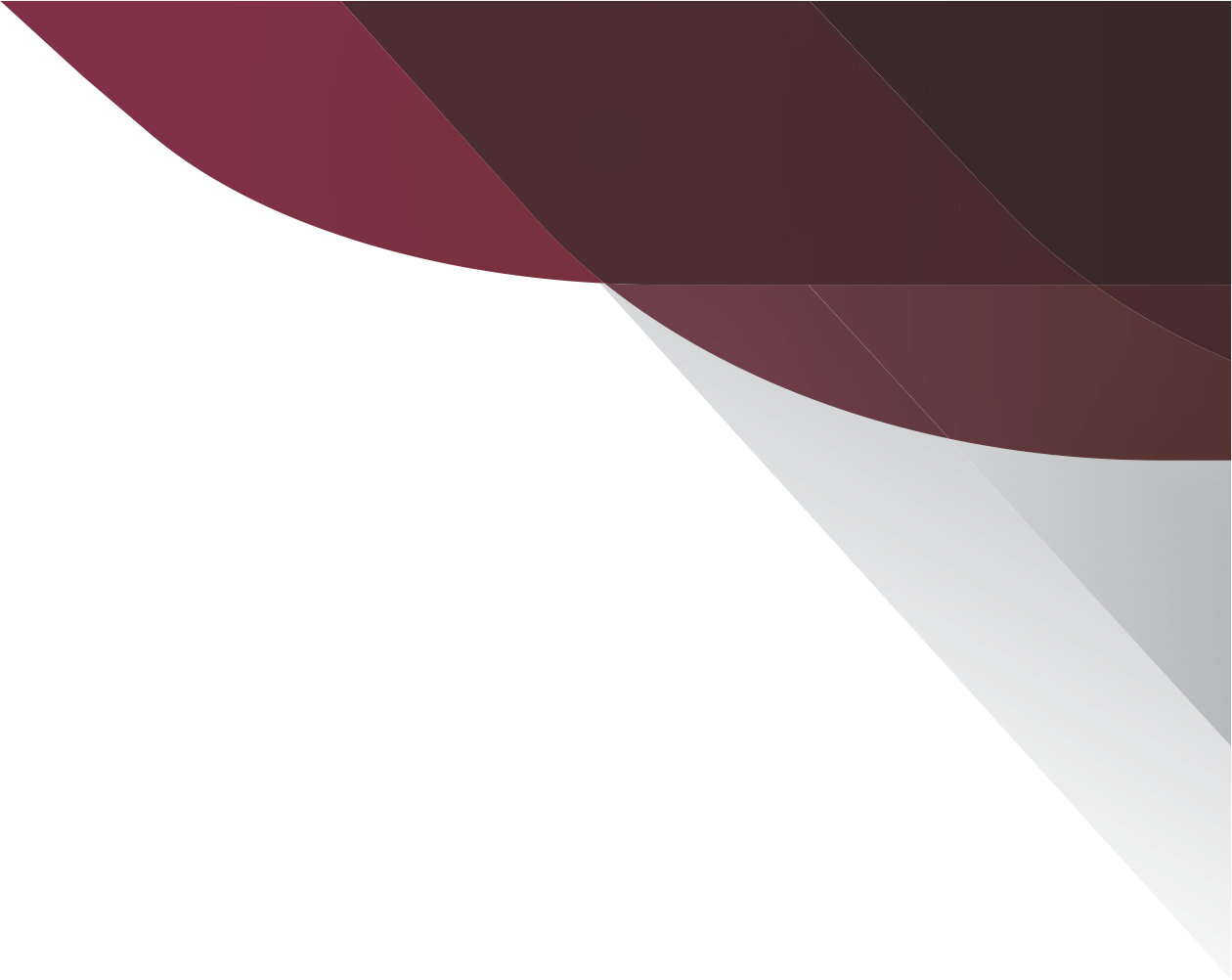 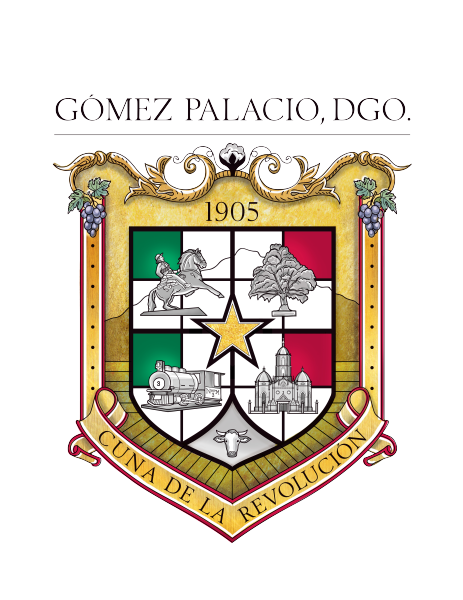 INTRODUCCIÓN
La SEMARNAT describe el cambio de uso de suelo como la transformación de la cubierta vegetal original a otros usos  o degradar la calidad de la vegetación modificando la densidad y composición de las especies presentes.
Términos utilizados para evaluar la integridad, debido a su magnitud global y a su relación con otros procesos de deterioro, en la pérdida de diversidad biológica, cambio climático, degradación del suelo y perdida de servicios ecosistémicos (Sánchez-Cordero et al., 2005).
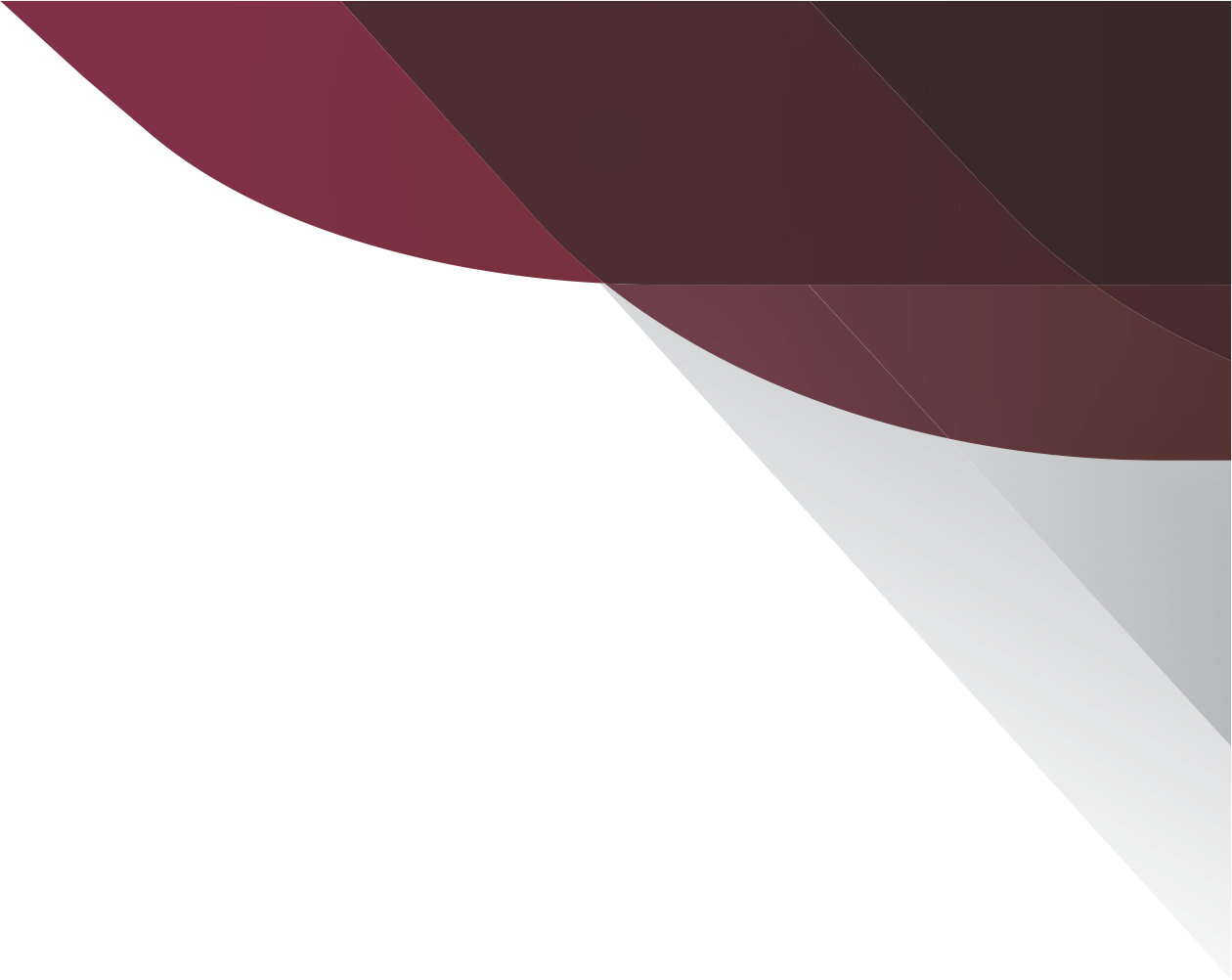 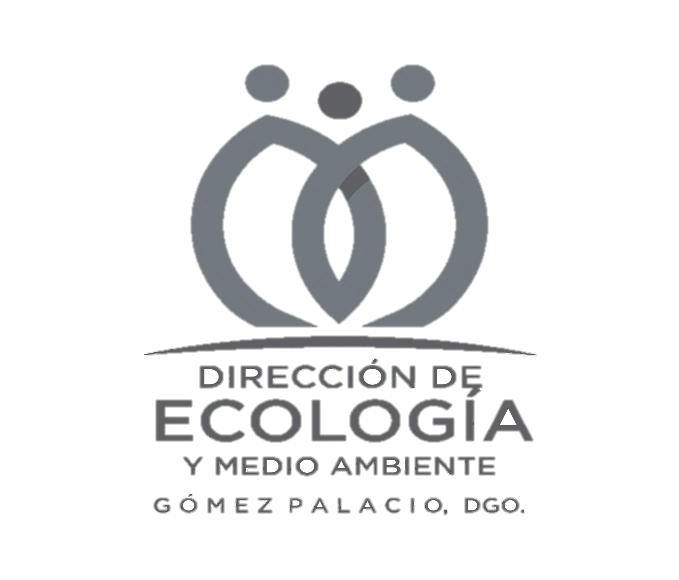 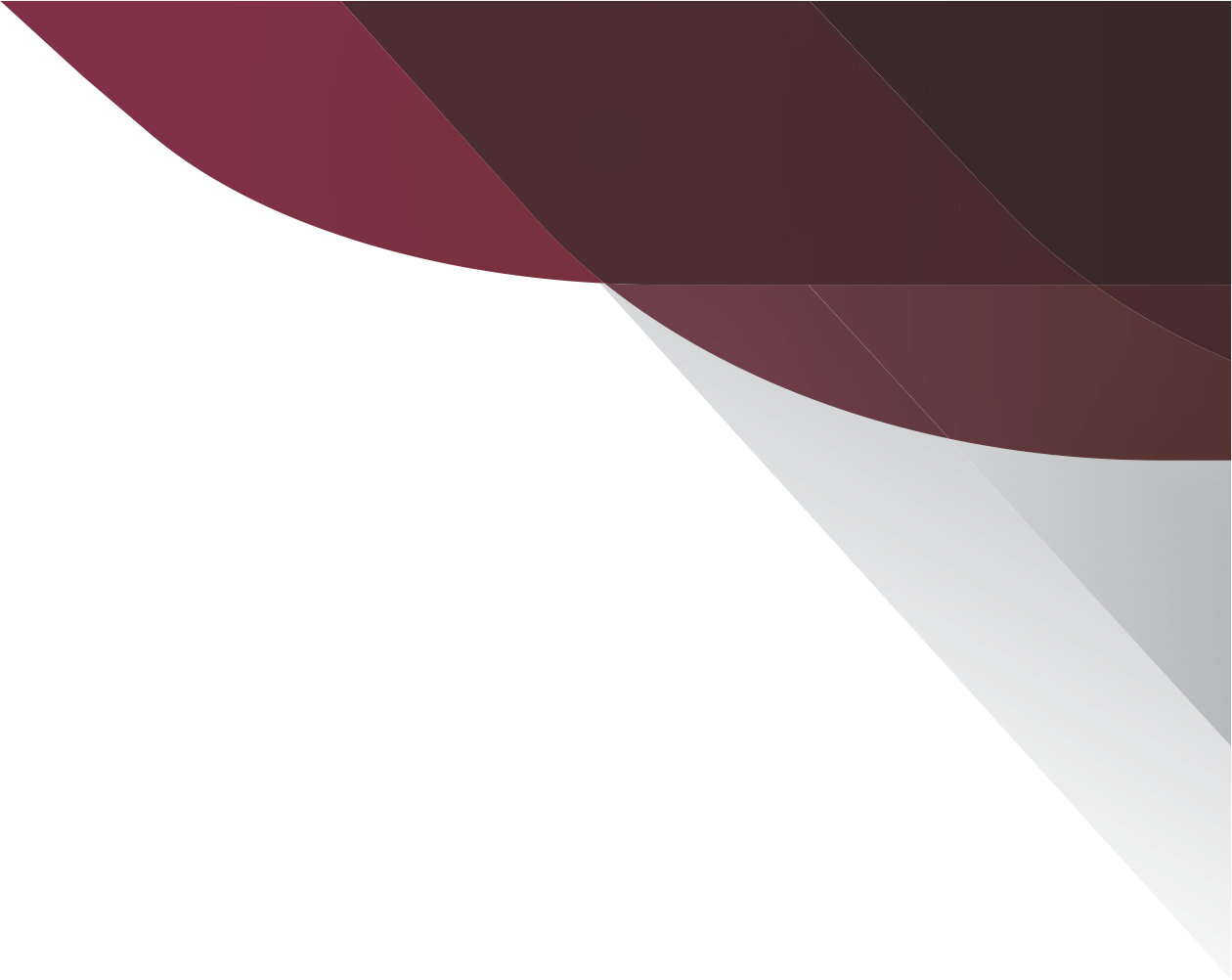 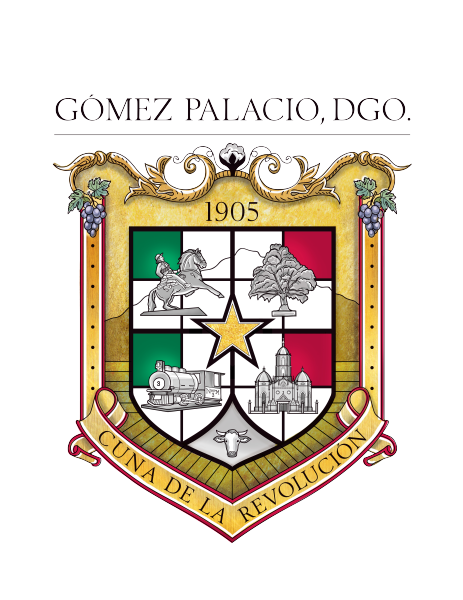 OBJETIVOS
Analizar los cambios en la cobertura y uso de suelo en el Municipio de Gómez Palacio a partir del año inmediato del decreto con respecto al año 2019.
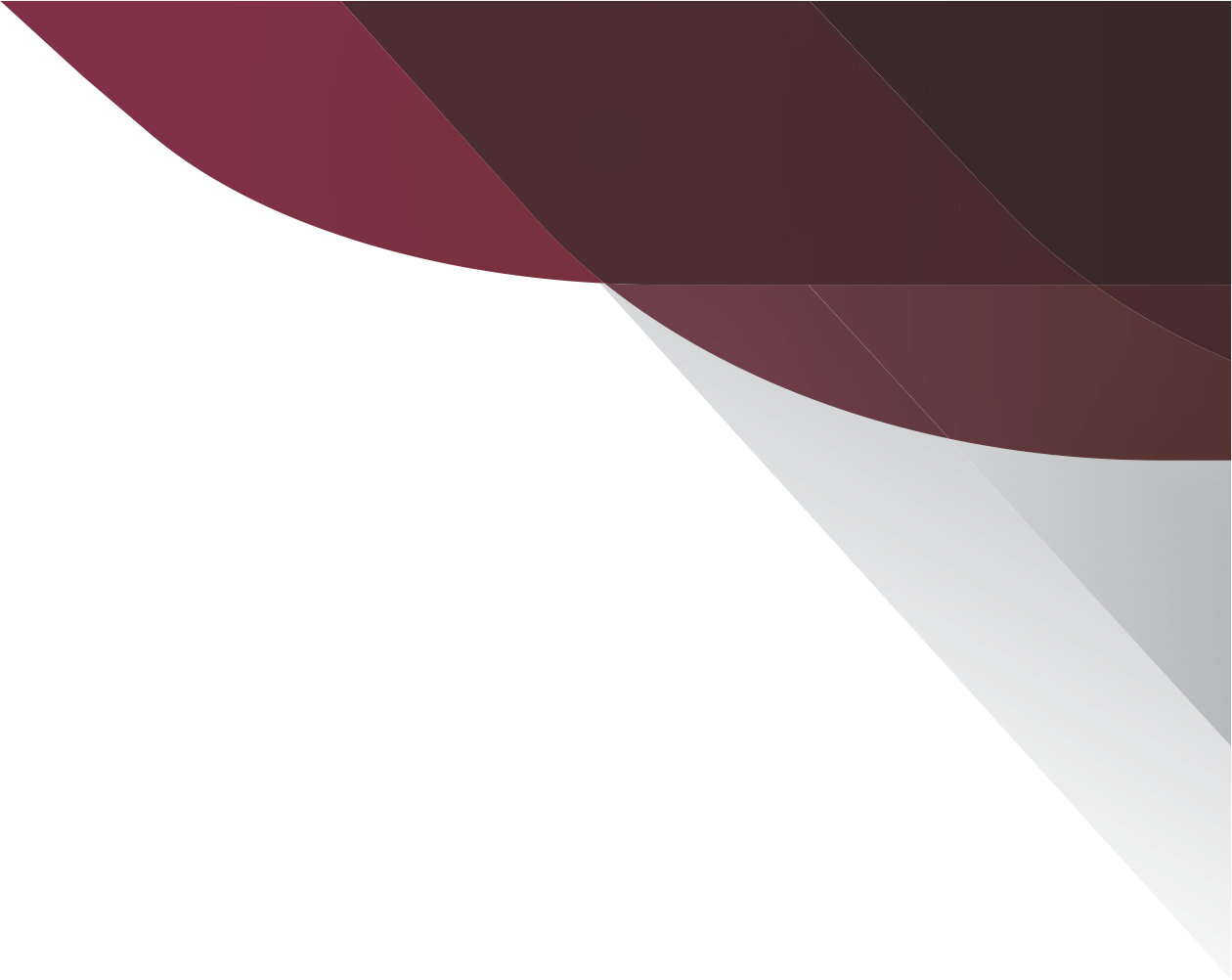 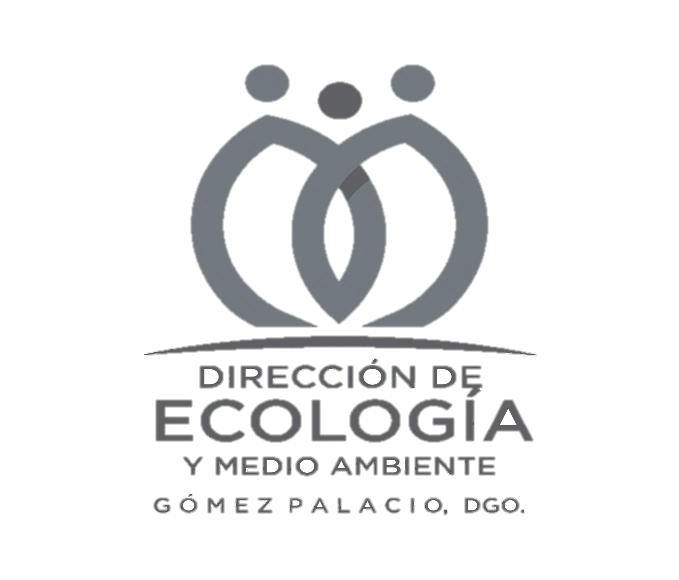 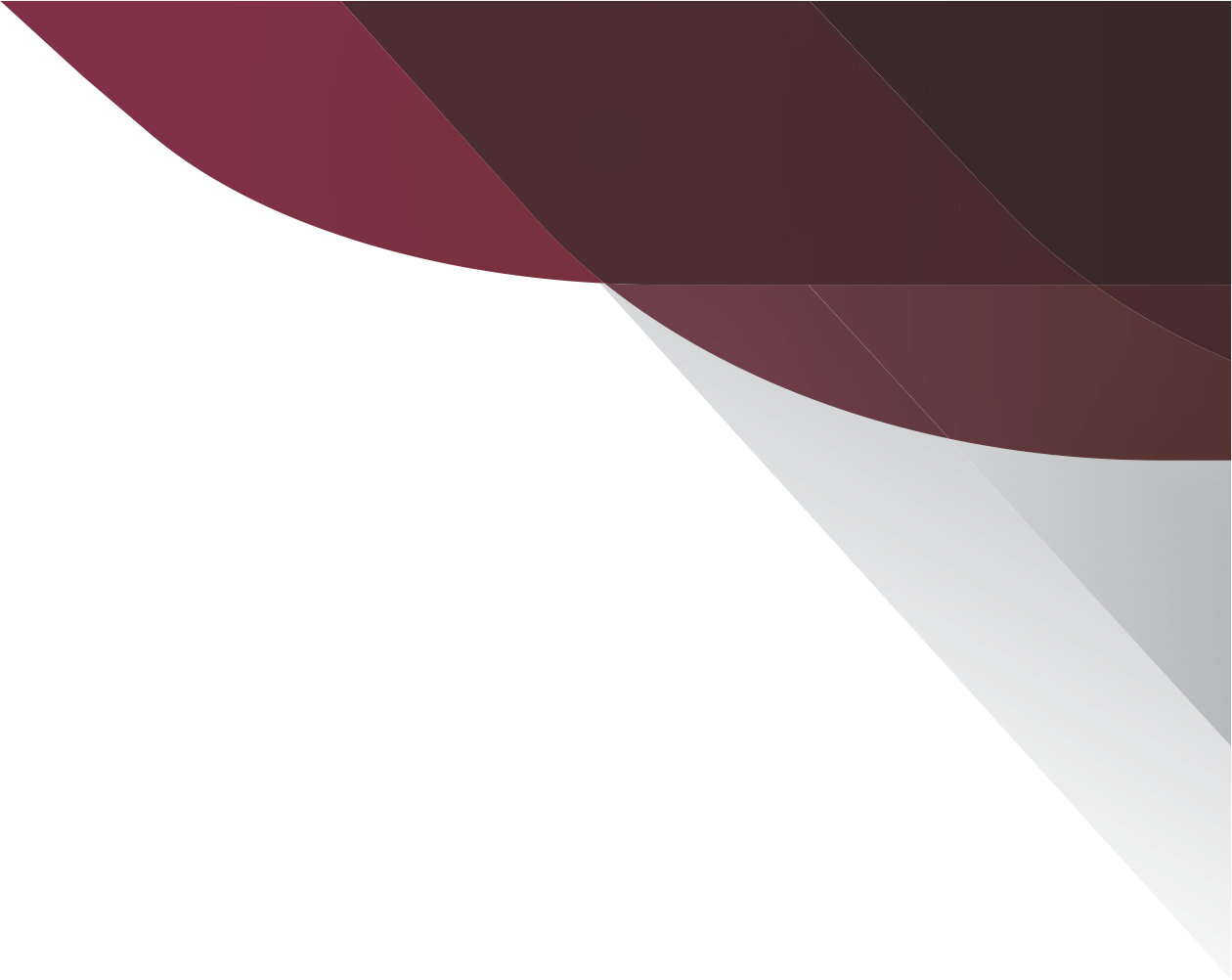 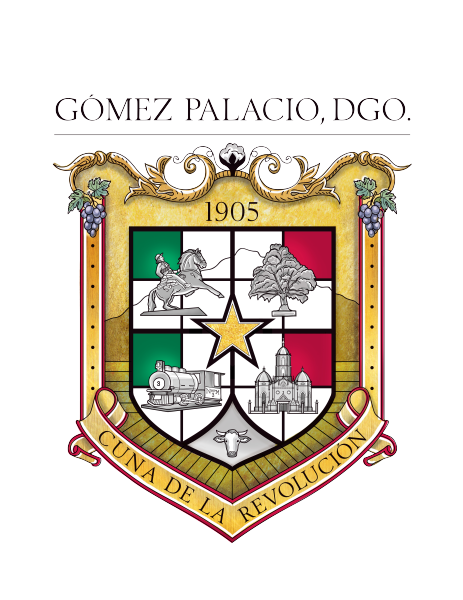 METODOLOGÍA
Clasificación supervisada
Imágenes satelitales Landsat 8 – Octubre, 2014.
Imágenes satelitales Landsat 8 – Octubre, 2019.
Características de las imágenes:
Imágenes sin inconsistencias o errores en los pixeles.
Sin grados de nubosidad.
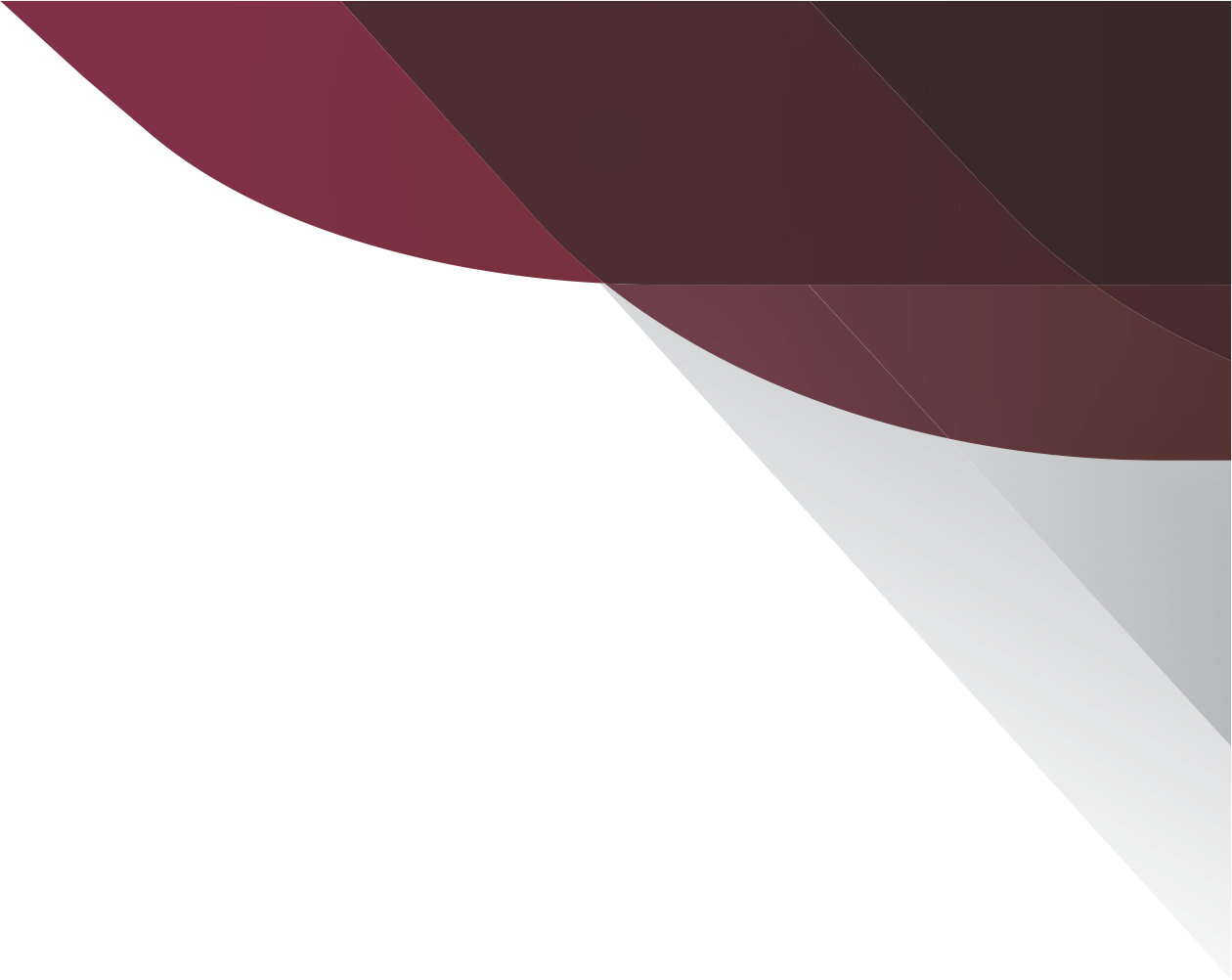 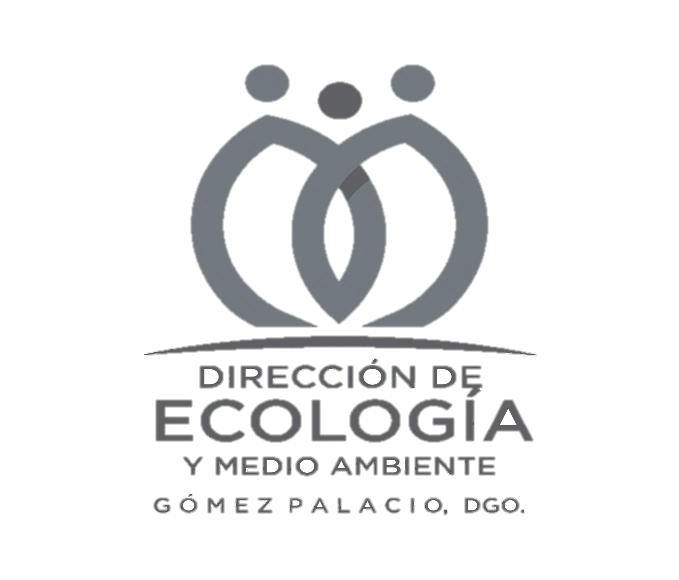 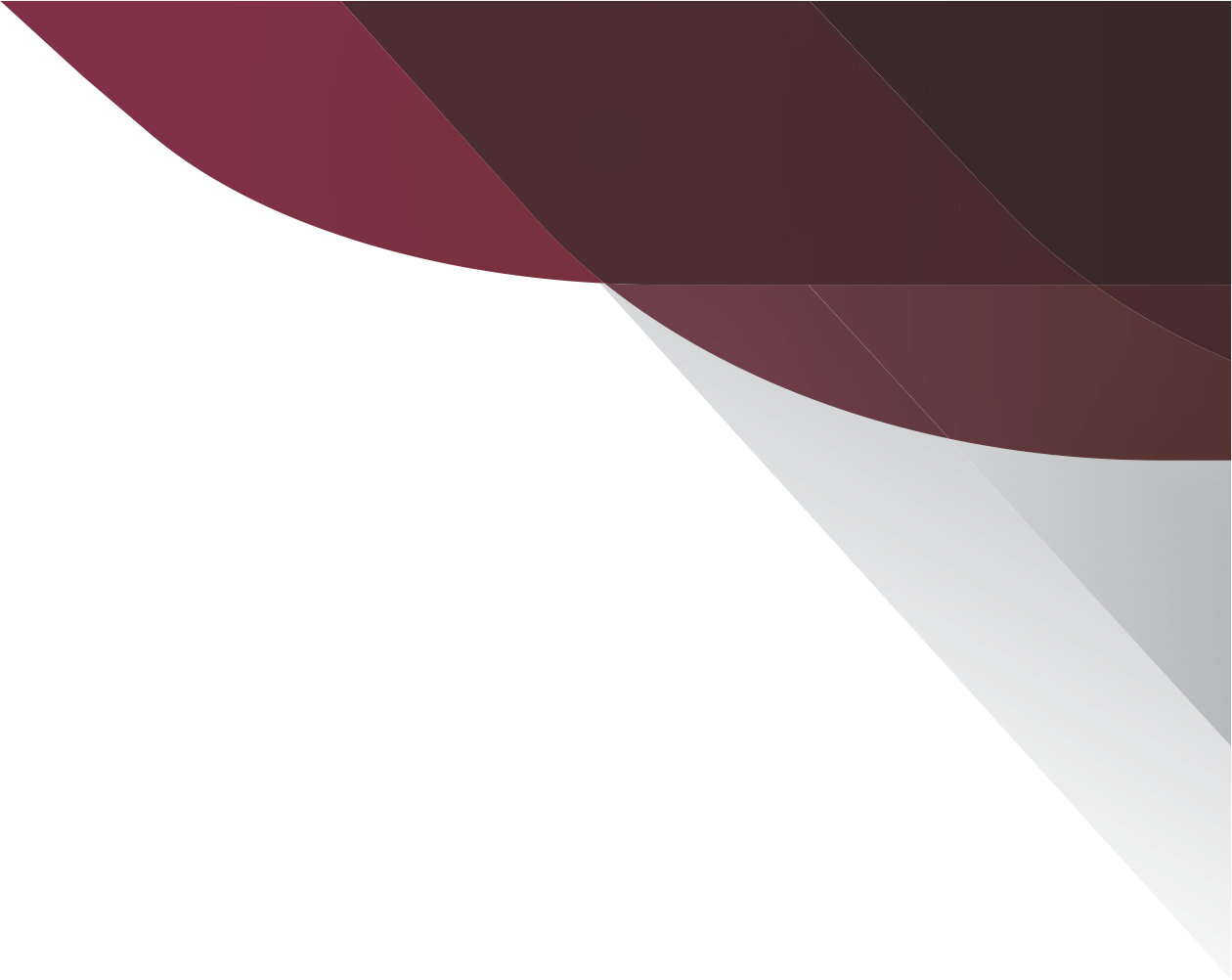 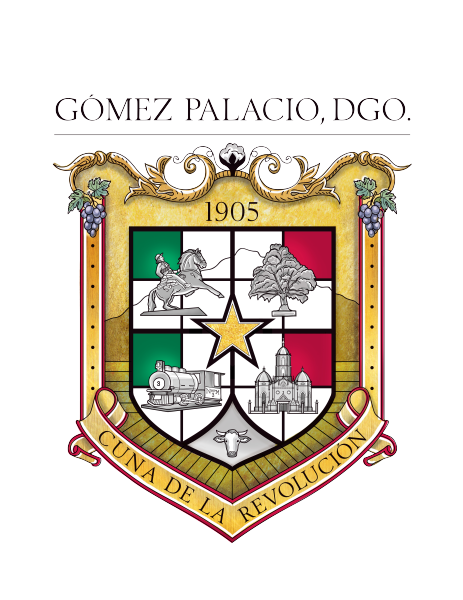 METODOLOGÍA
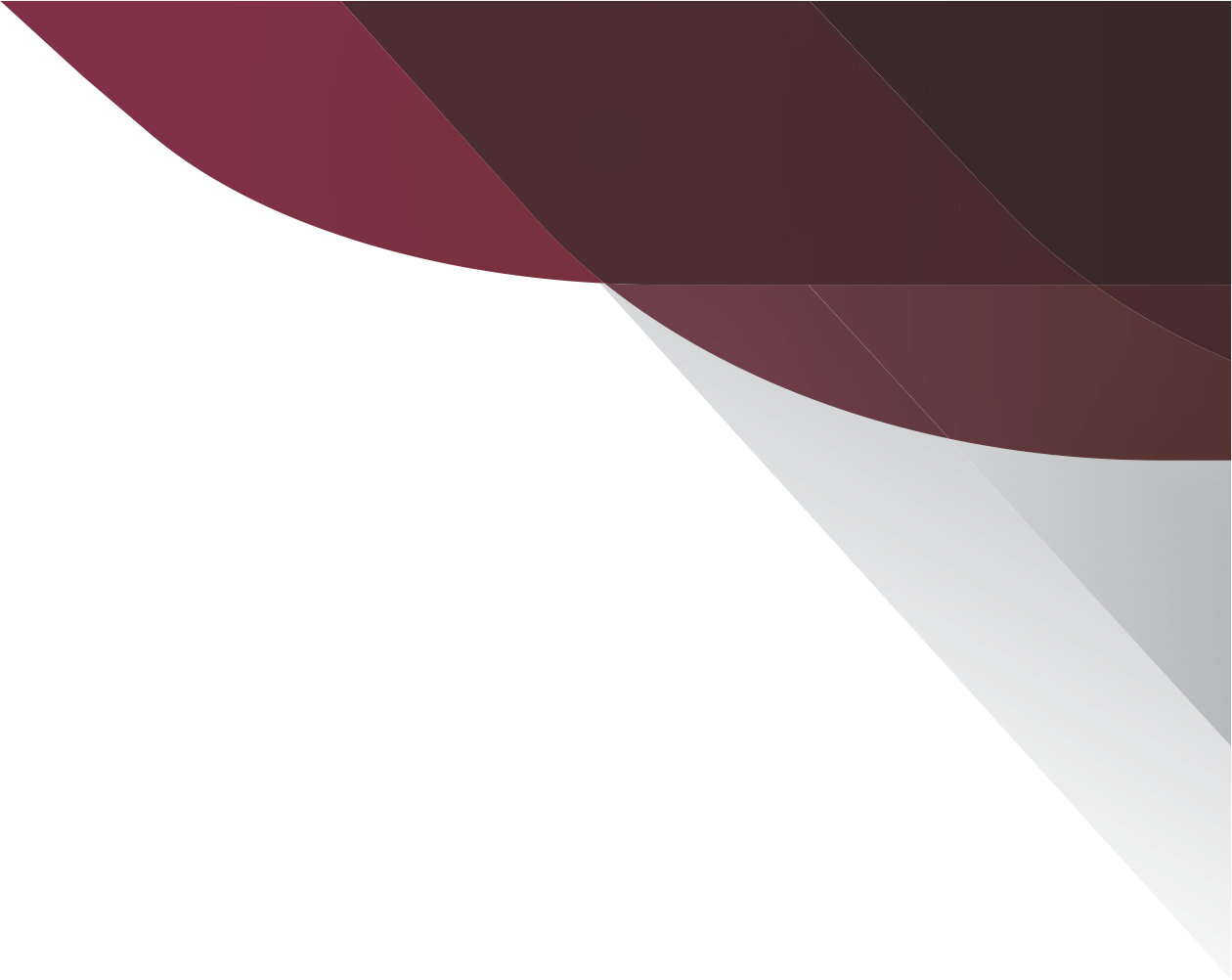 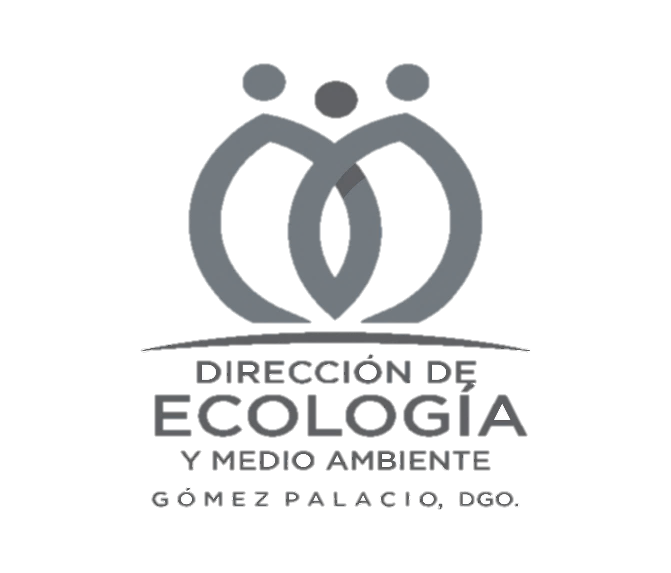 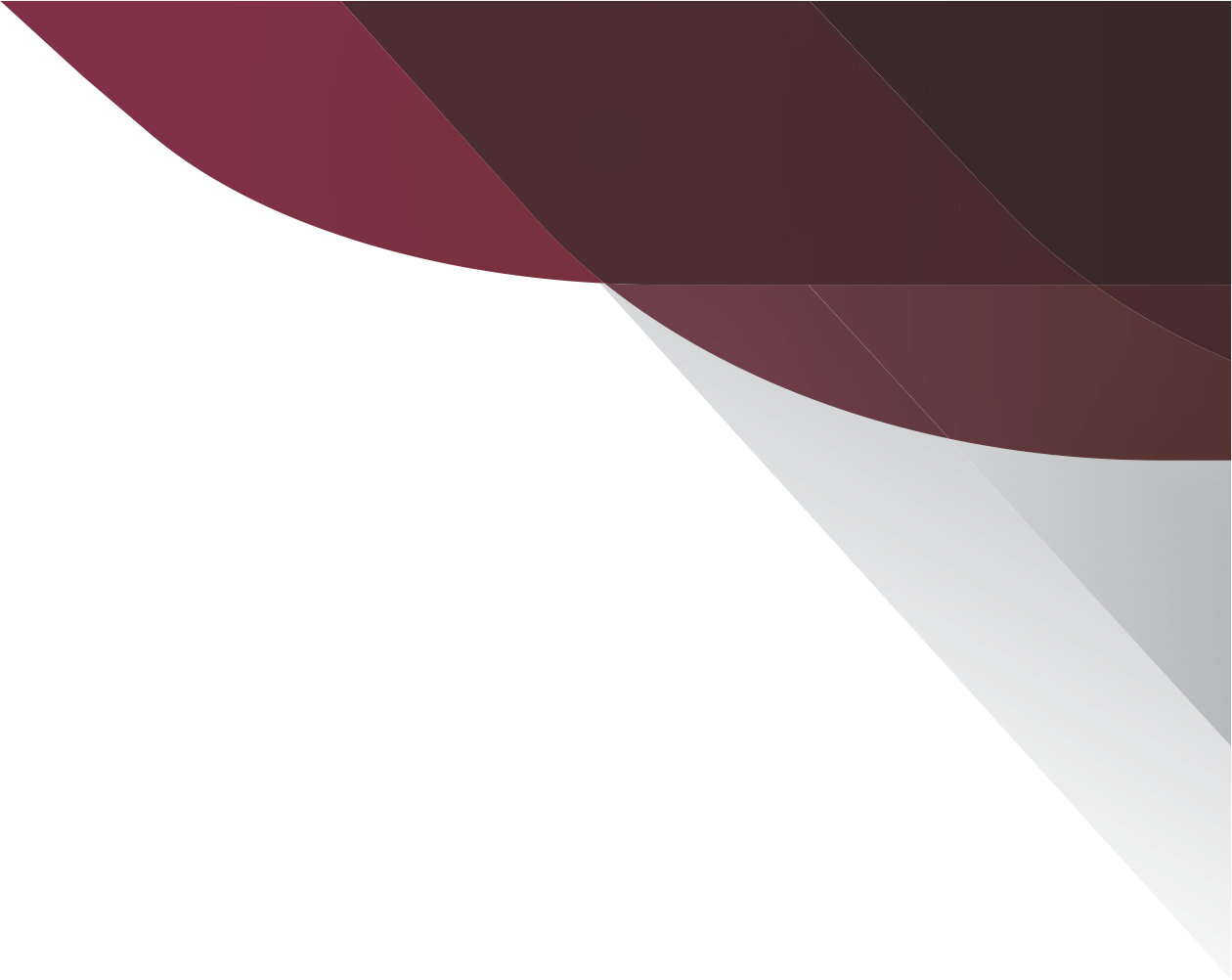 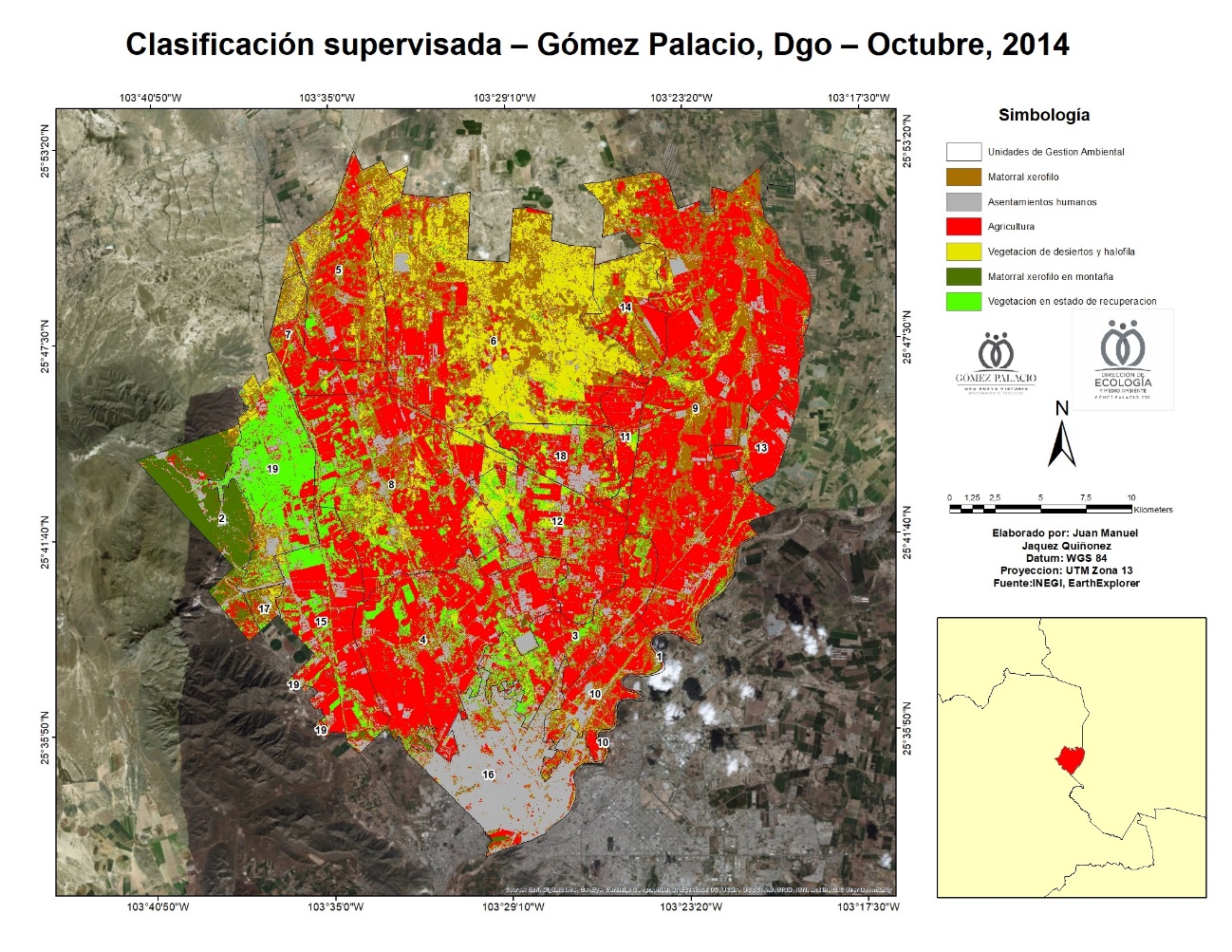 RESULTADOS Análisis imagen satelital octubre 2014
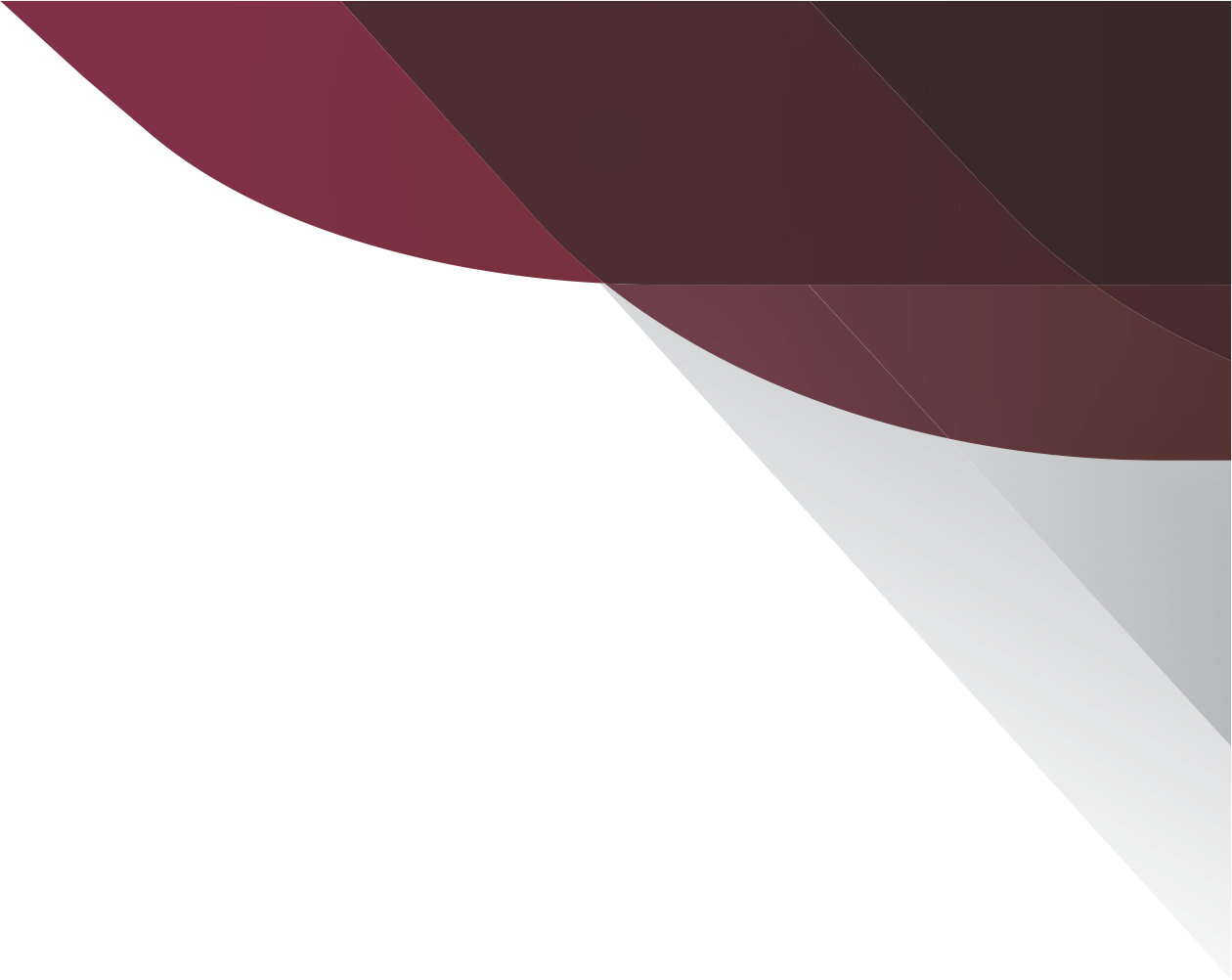 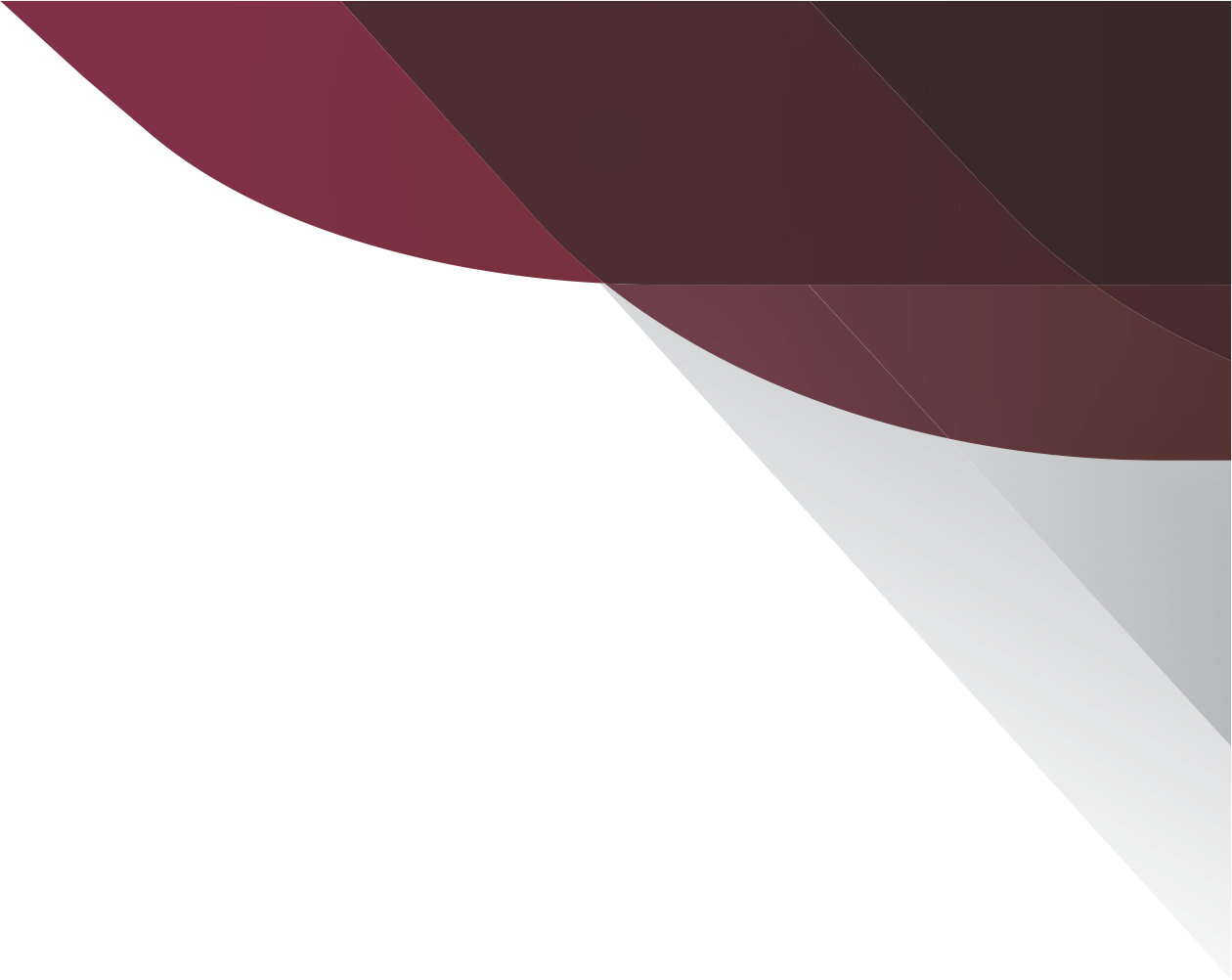 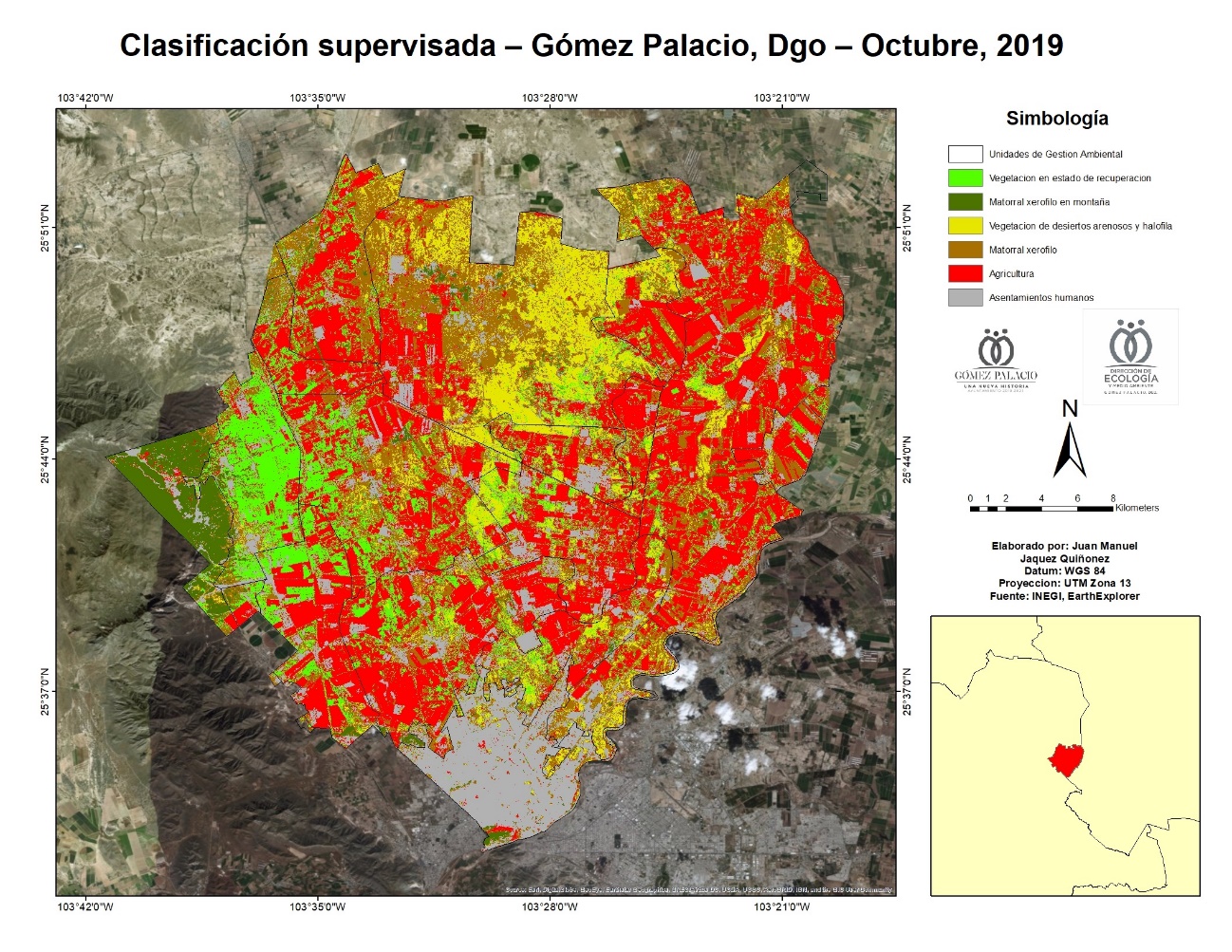 RESULTADOS
Análisis imagen satelital octubre 2019
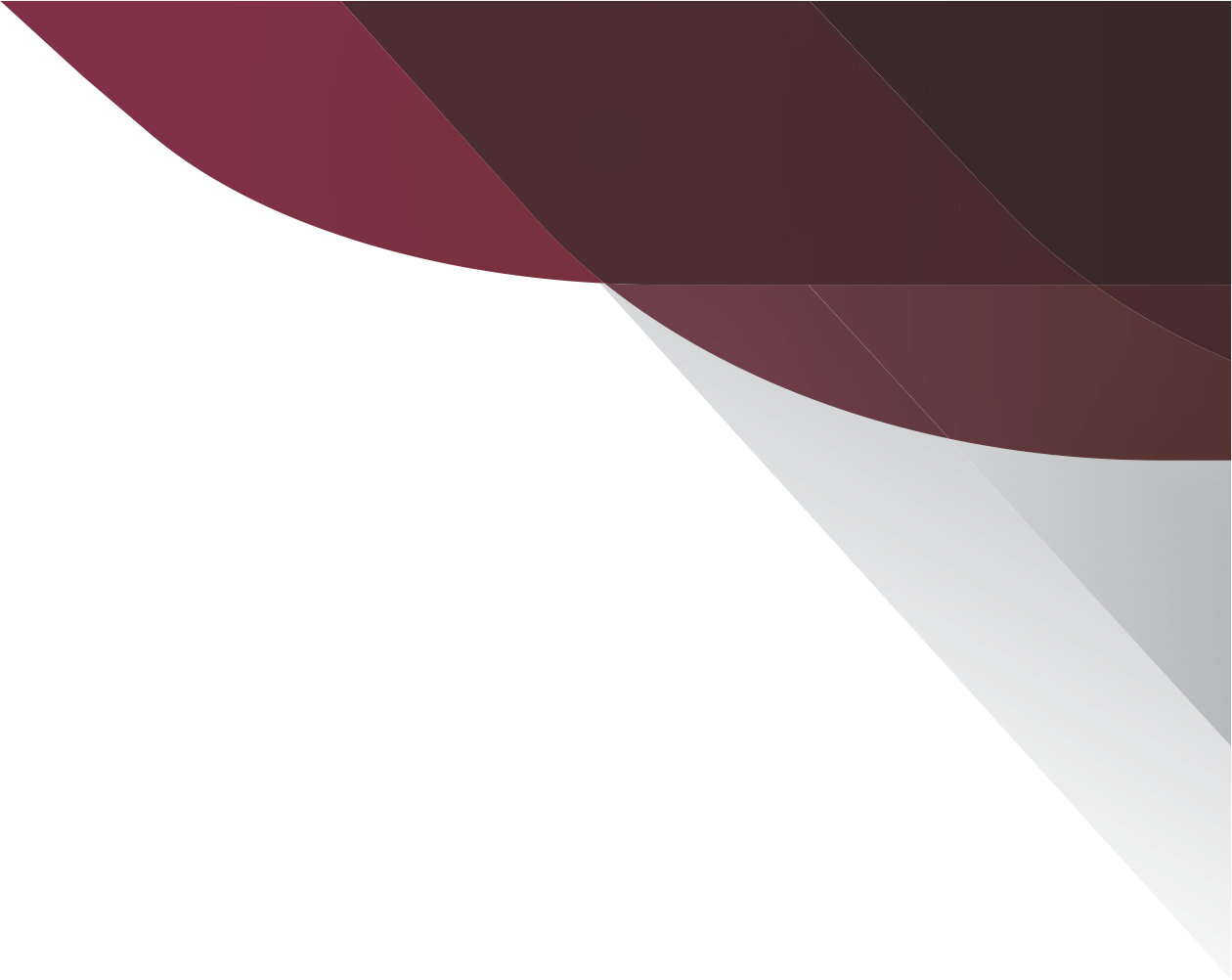 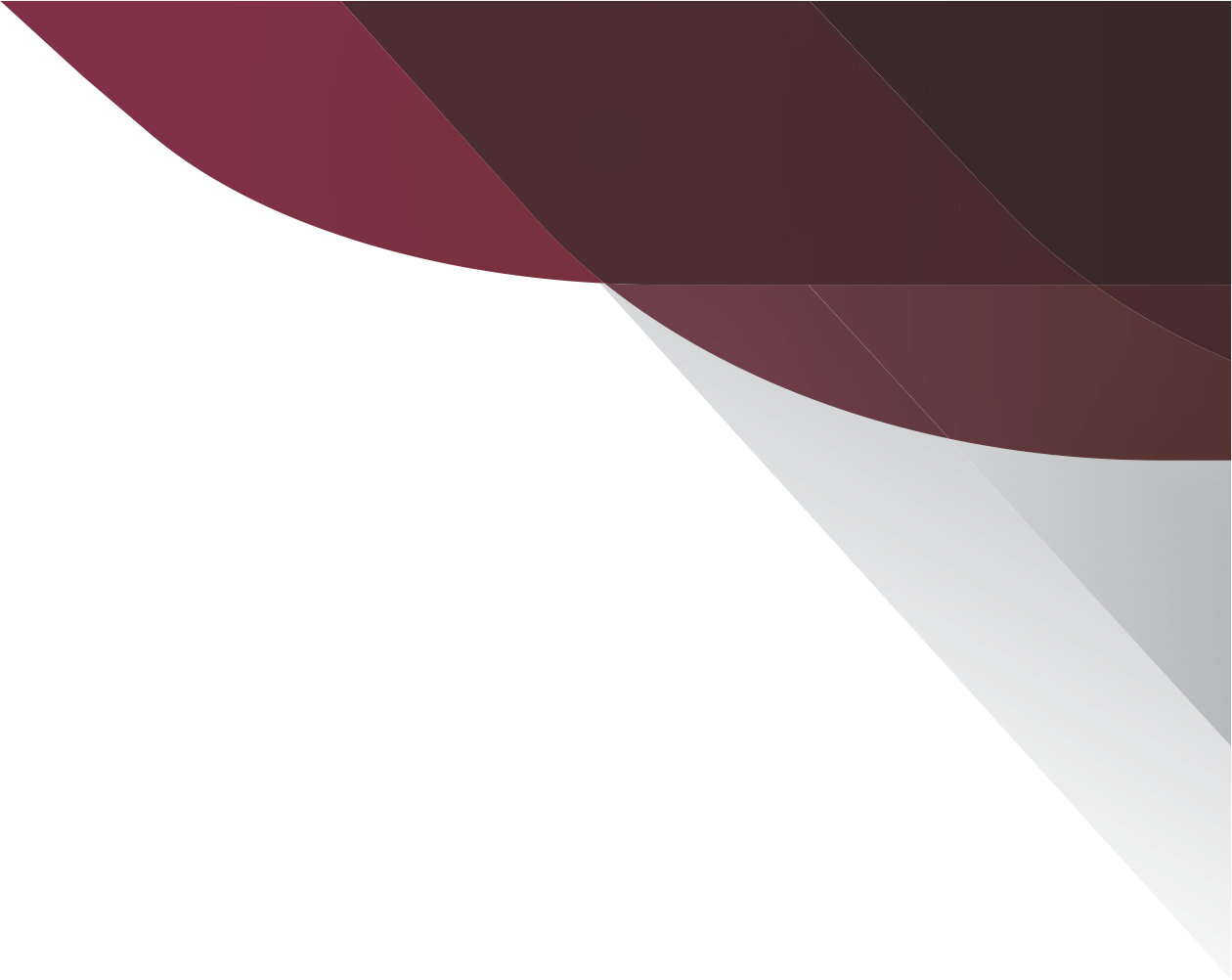 RESULTADOS
RESULTADOS
Clases por Unidad de Gestión Ambiental (UGA) en octubre de 2014. 
Aprovechamiento 
Conservación
Protección
Restauración
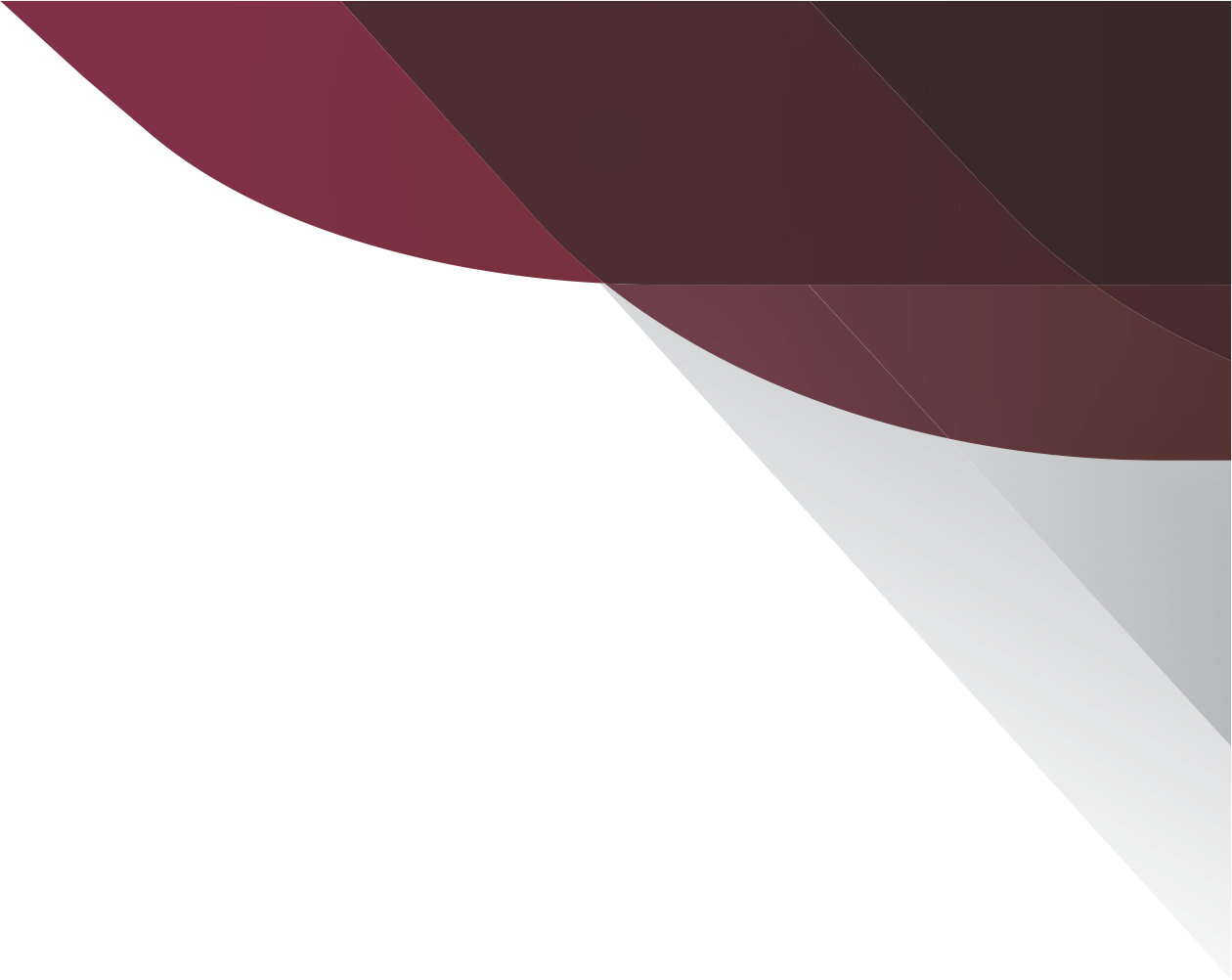 Valores de superficie expresado en hectáreas (ha)
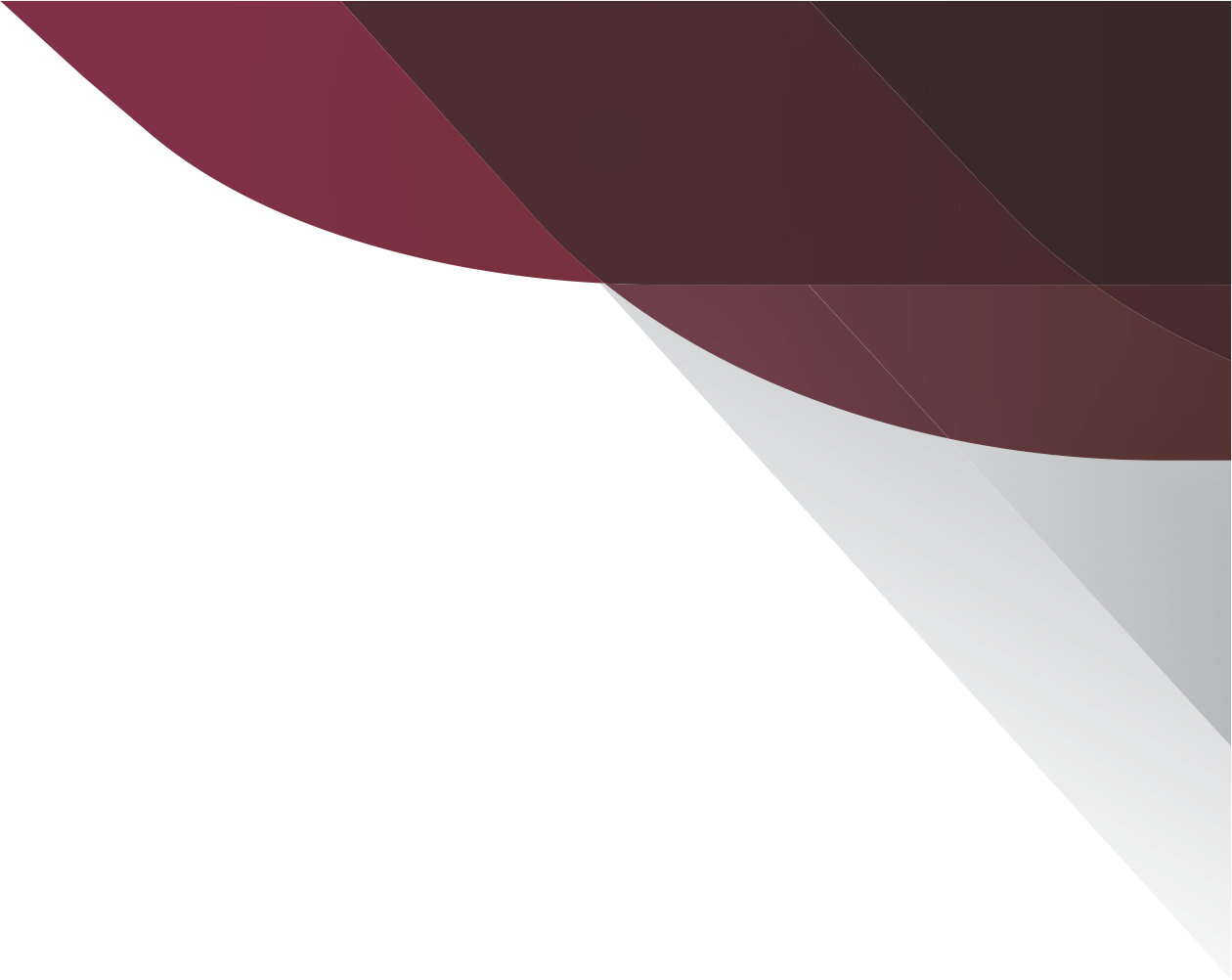 RESULTADOS
Clases por UGA en octubre de 2019. 
Aprovechamiento 
Conservación
Protección
Restauración
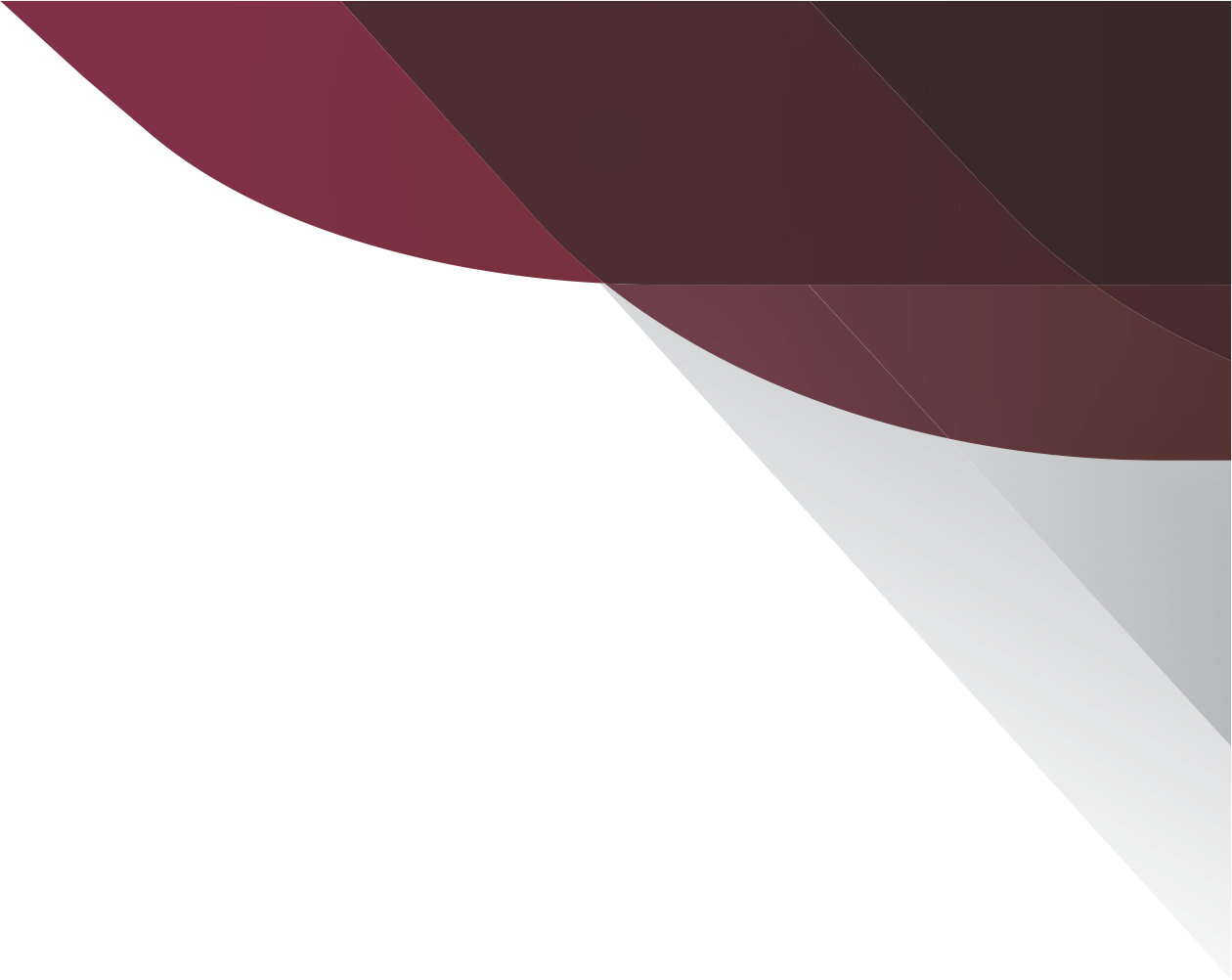 Valores de superficie expresado en hectáreas (ha)
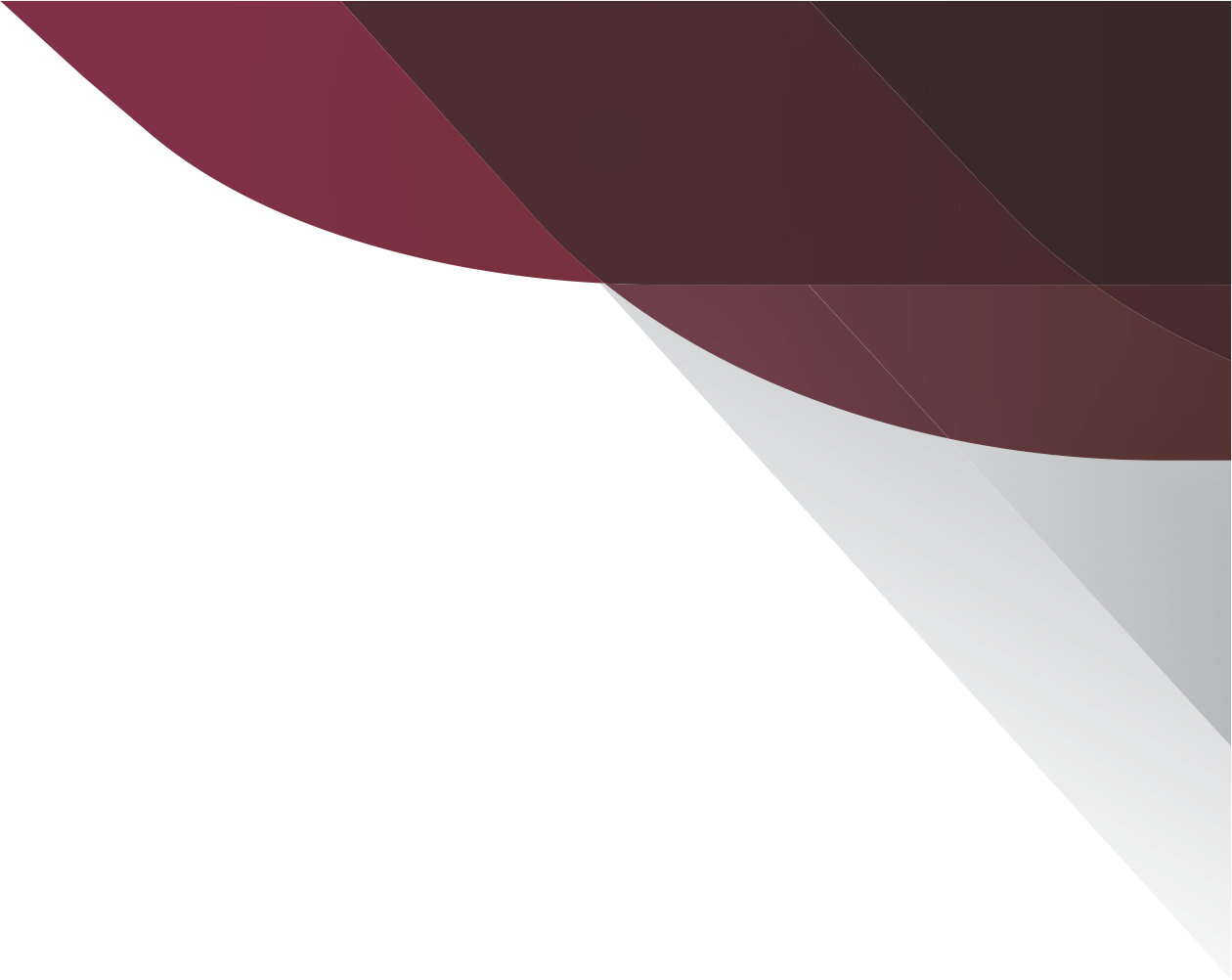 RESULTADOS GENERALES
Pérdidas y ganancias de cobertura de suelo por UGA
Clases por UGA 
Aprovechamiento 
Conservación
Protección
Restauración
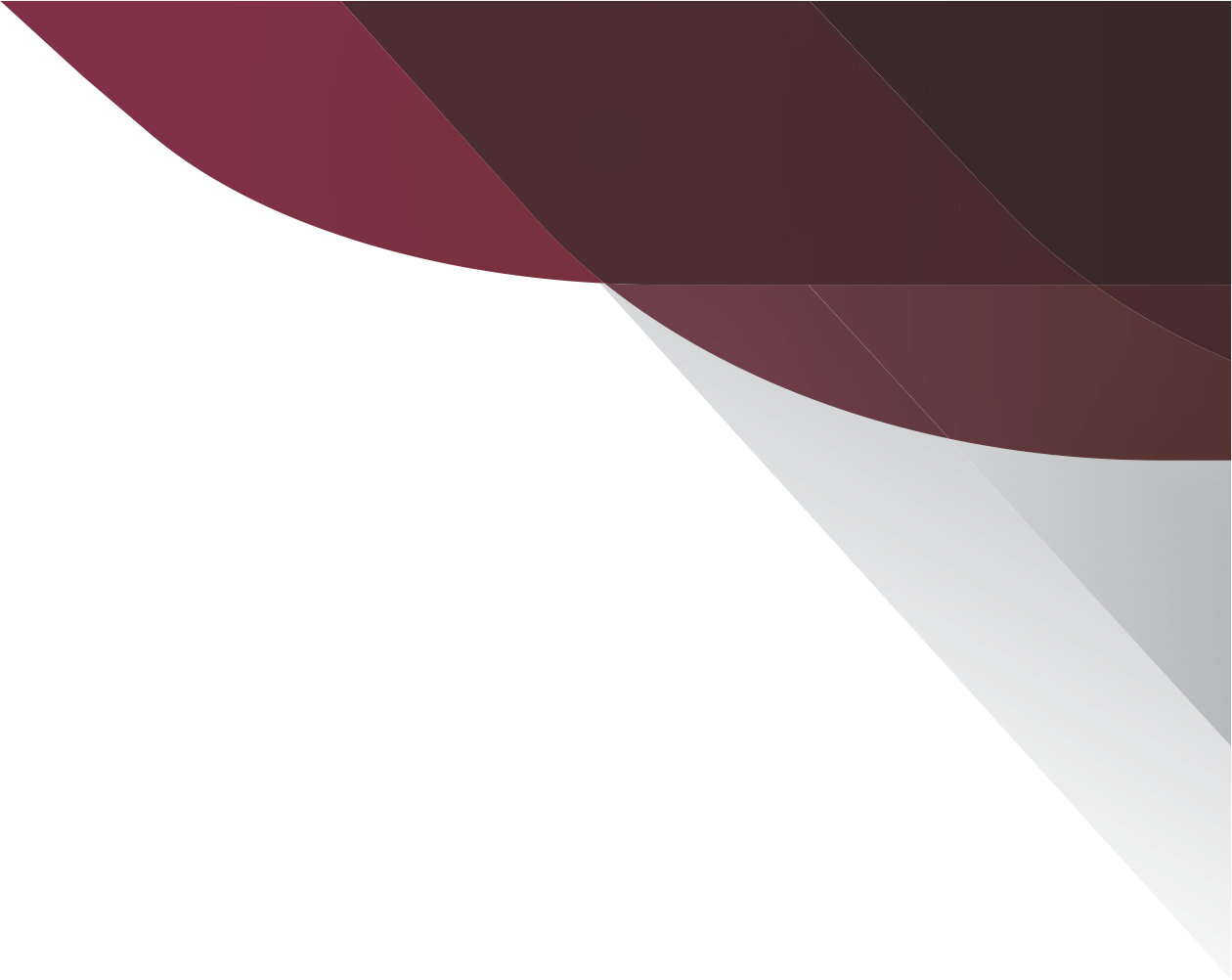 Valores de superficie expresado en hectáreas (ha)
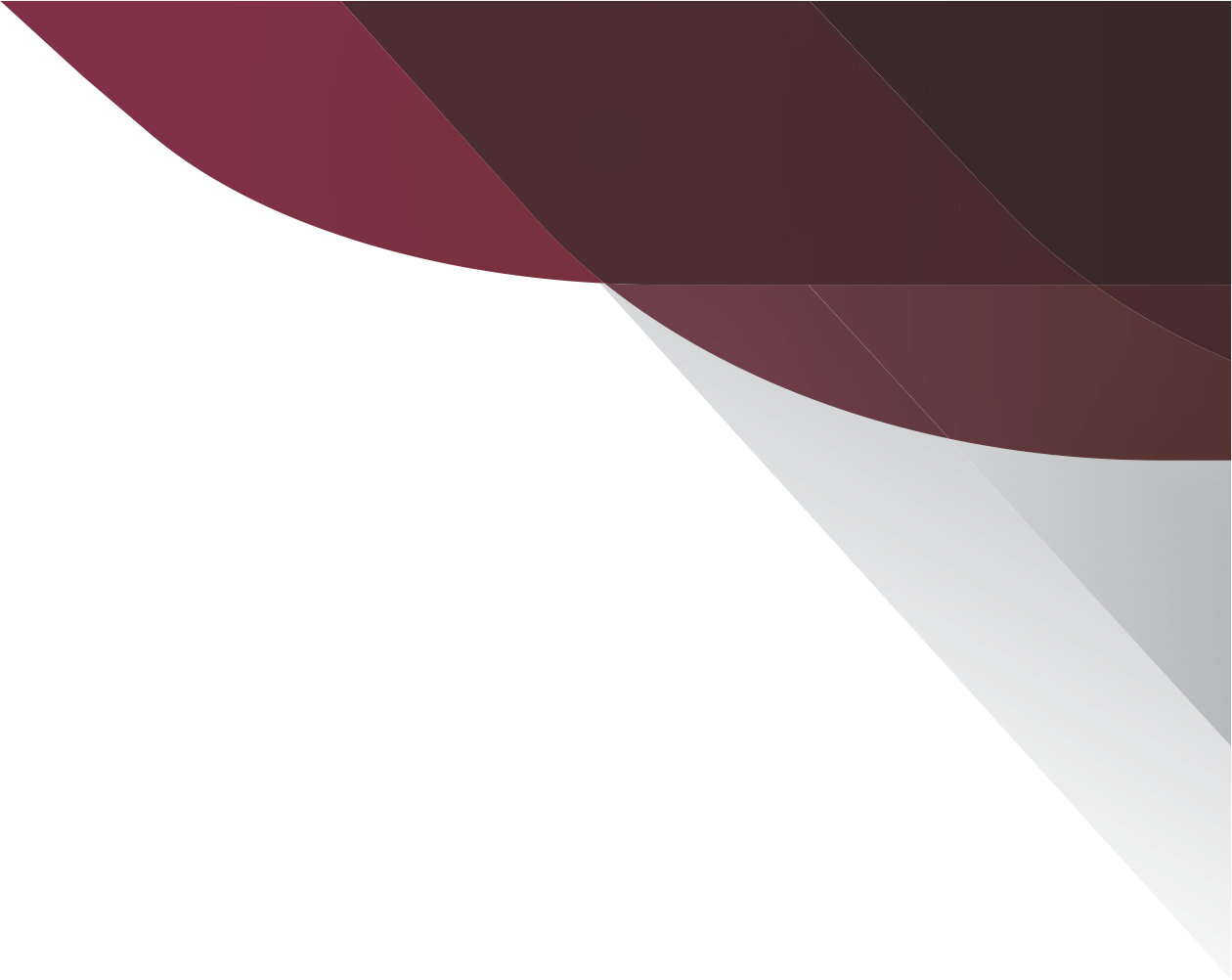 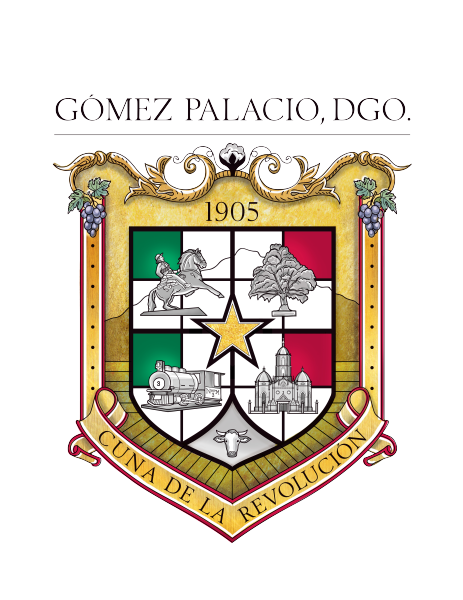 RESULTADOS POR UGA
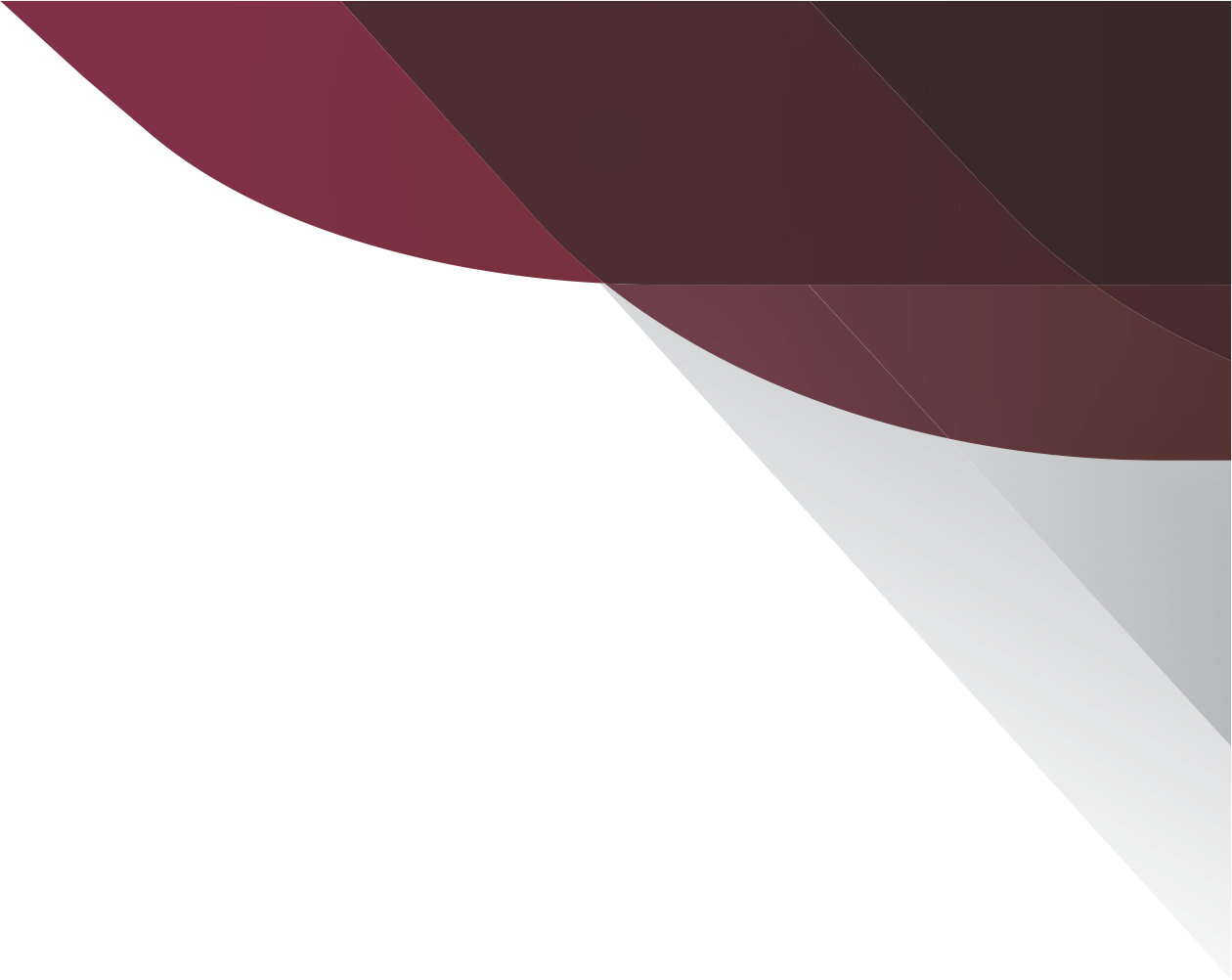 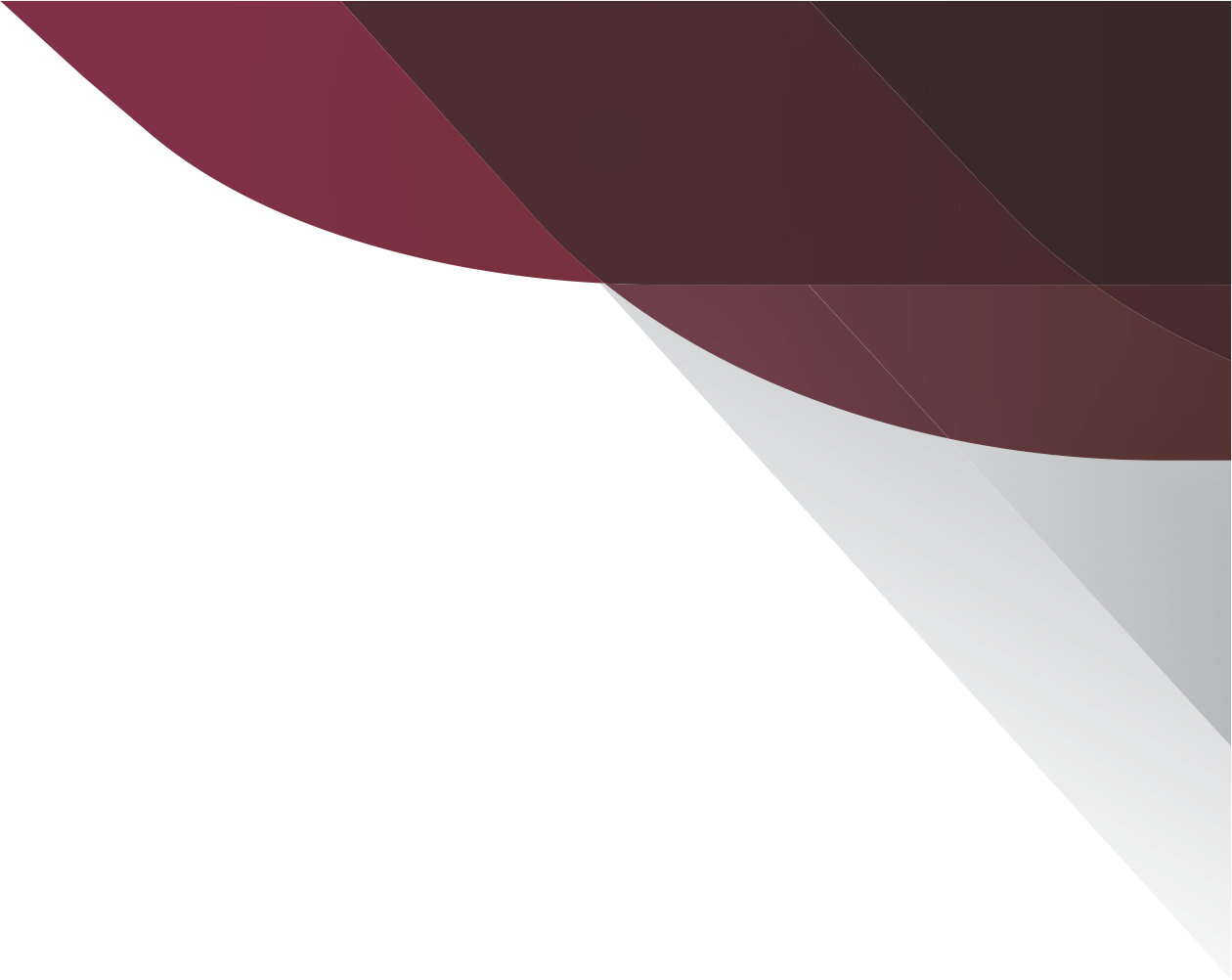 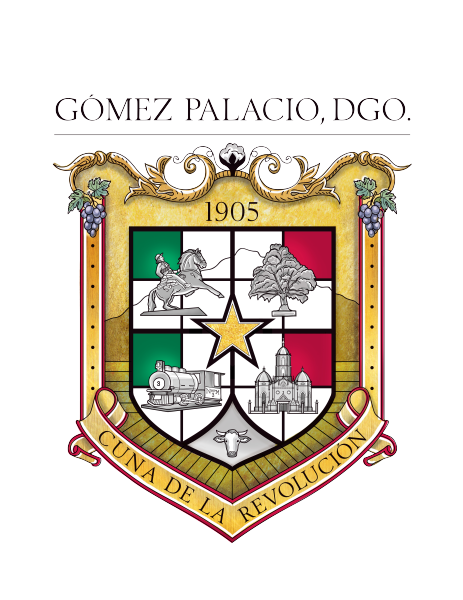 RESULTADOS POR UGA
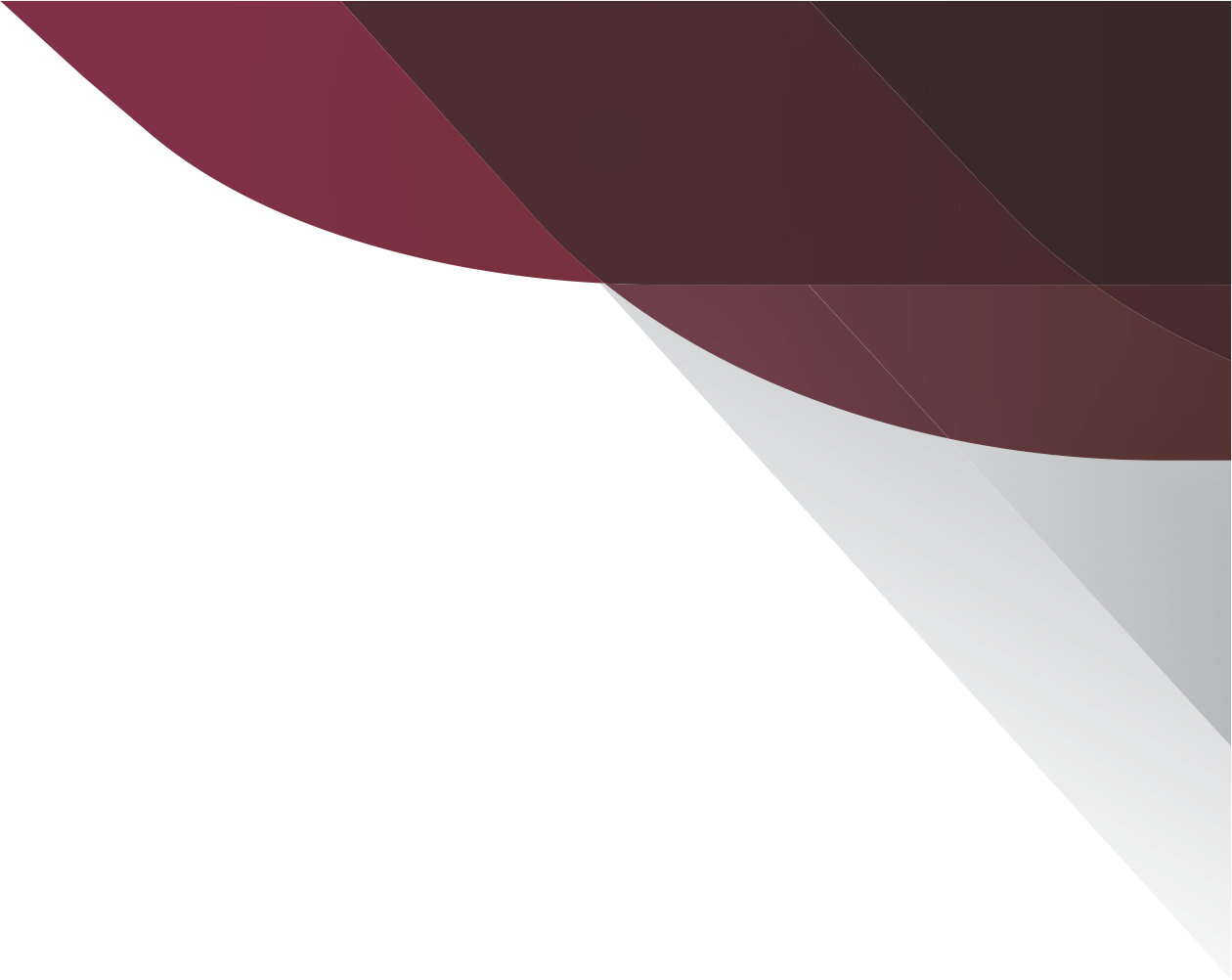 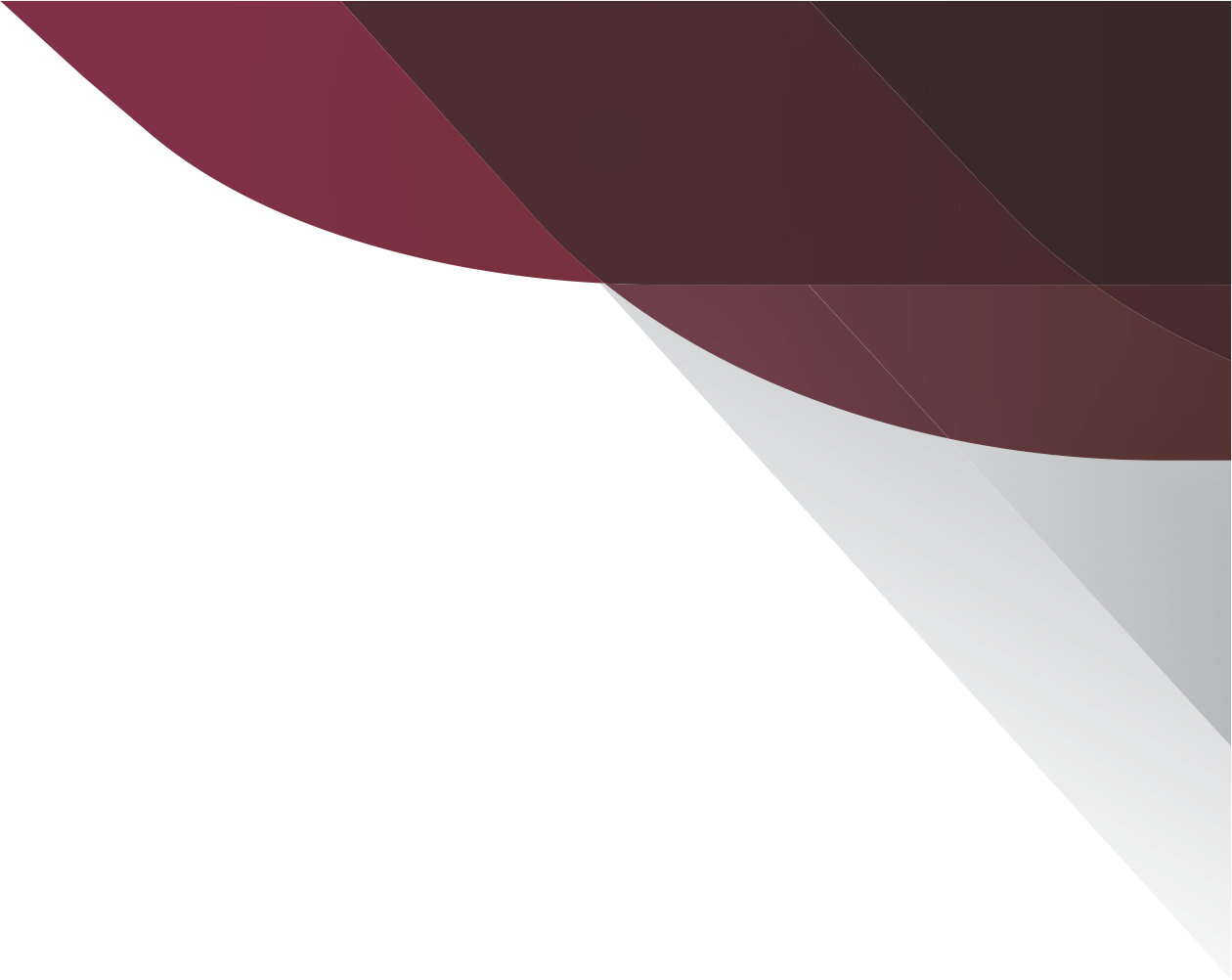 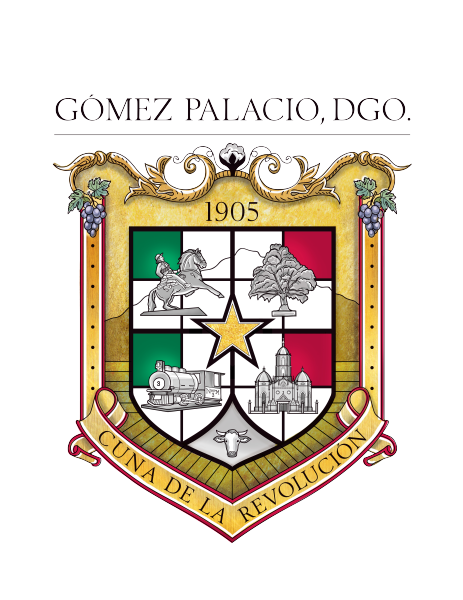 RESULTADOS POR UGA
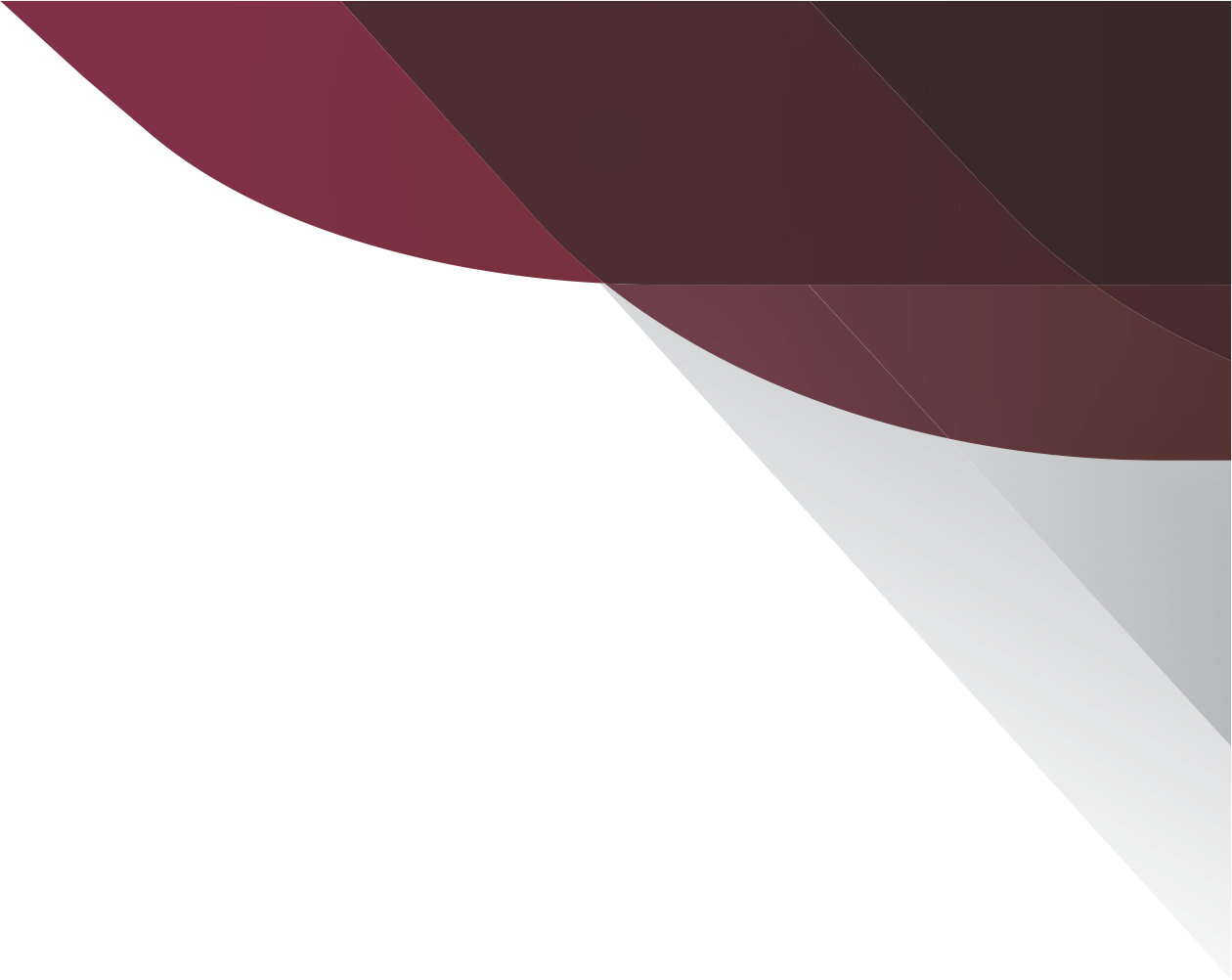 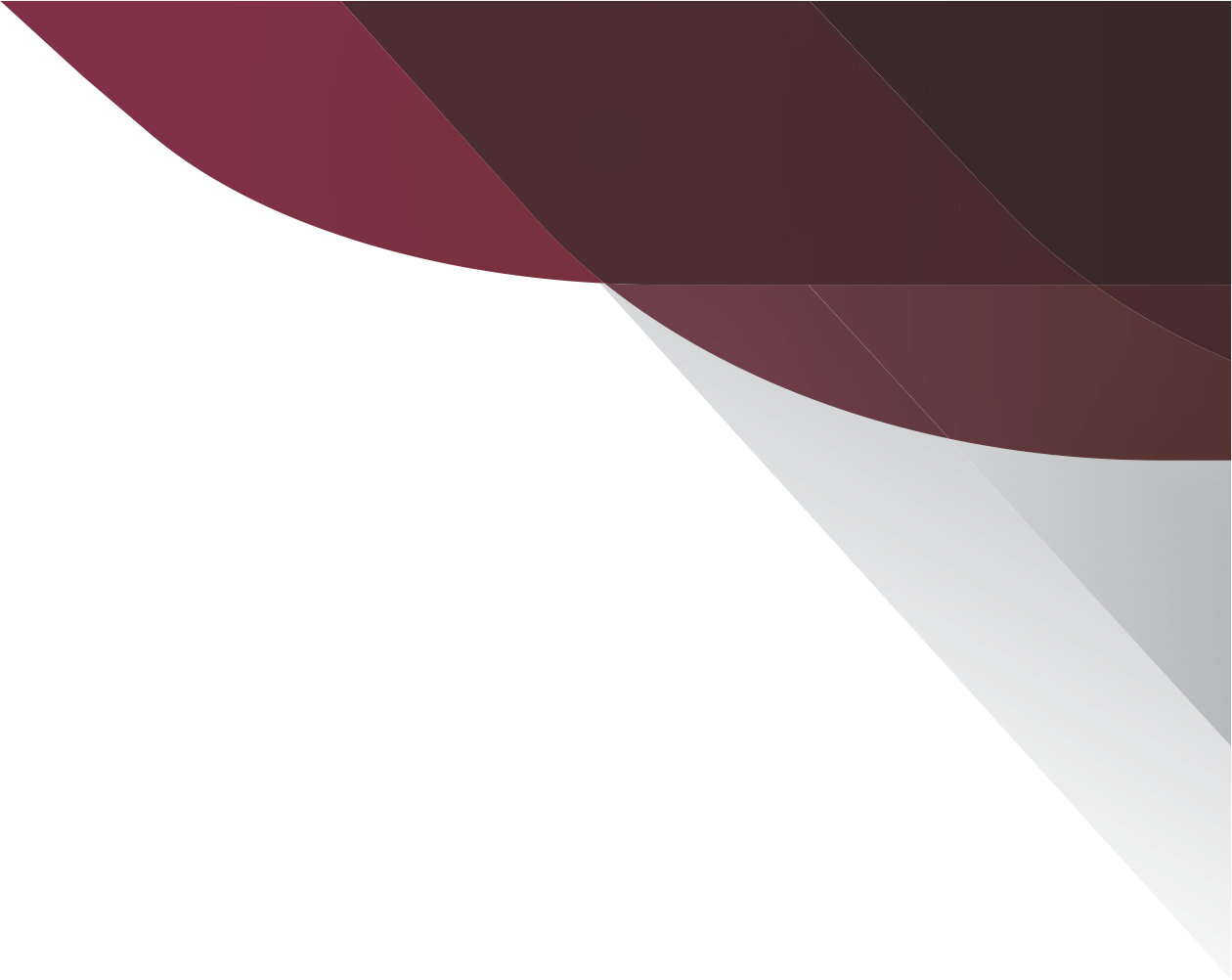 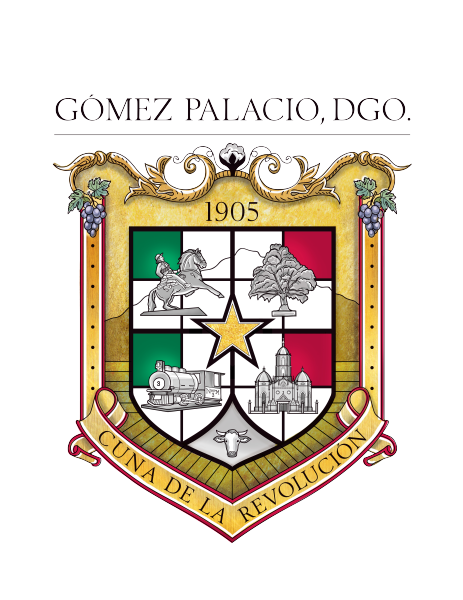 RESULTADOS POR UGA
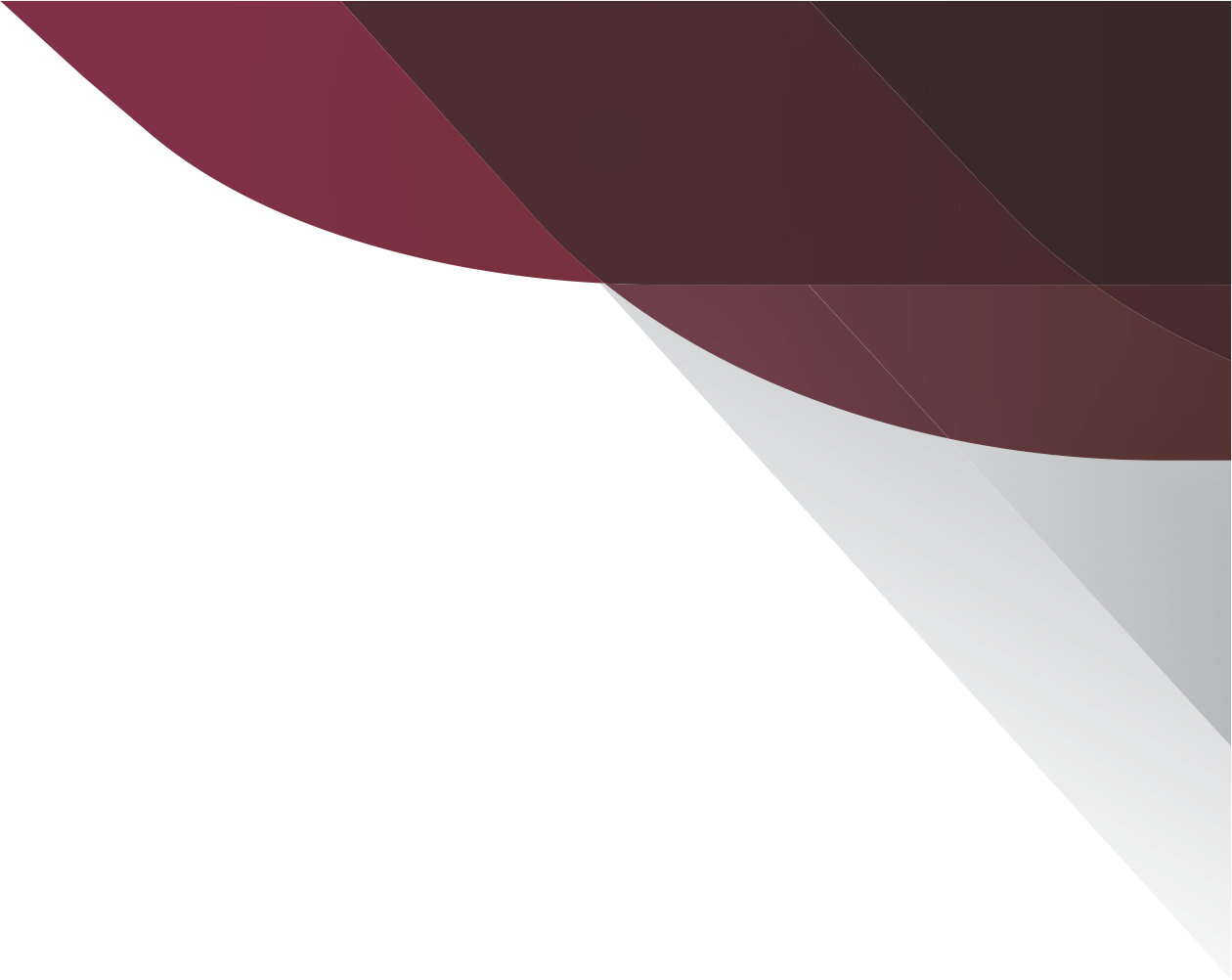 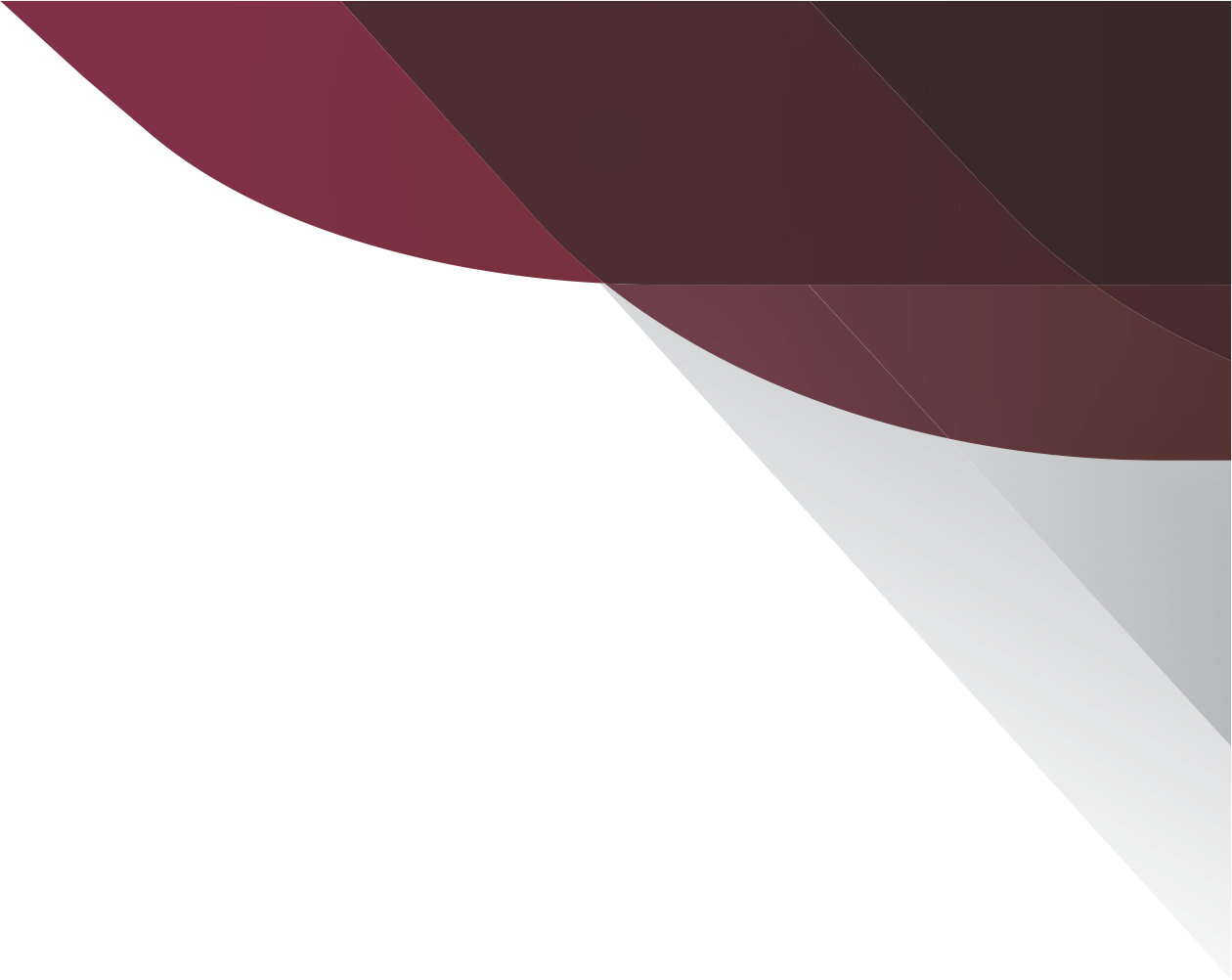 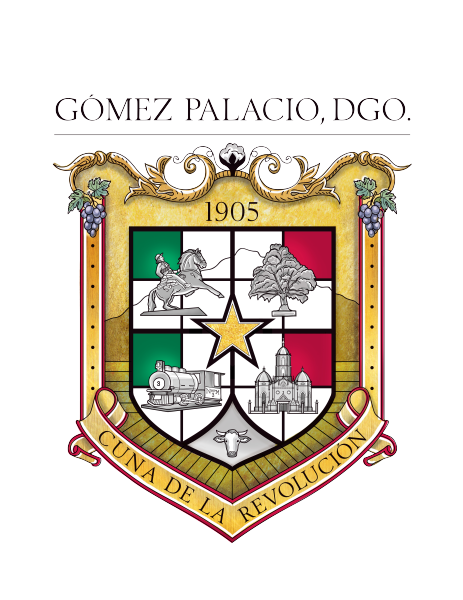 RESULTADOS POR UGA
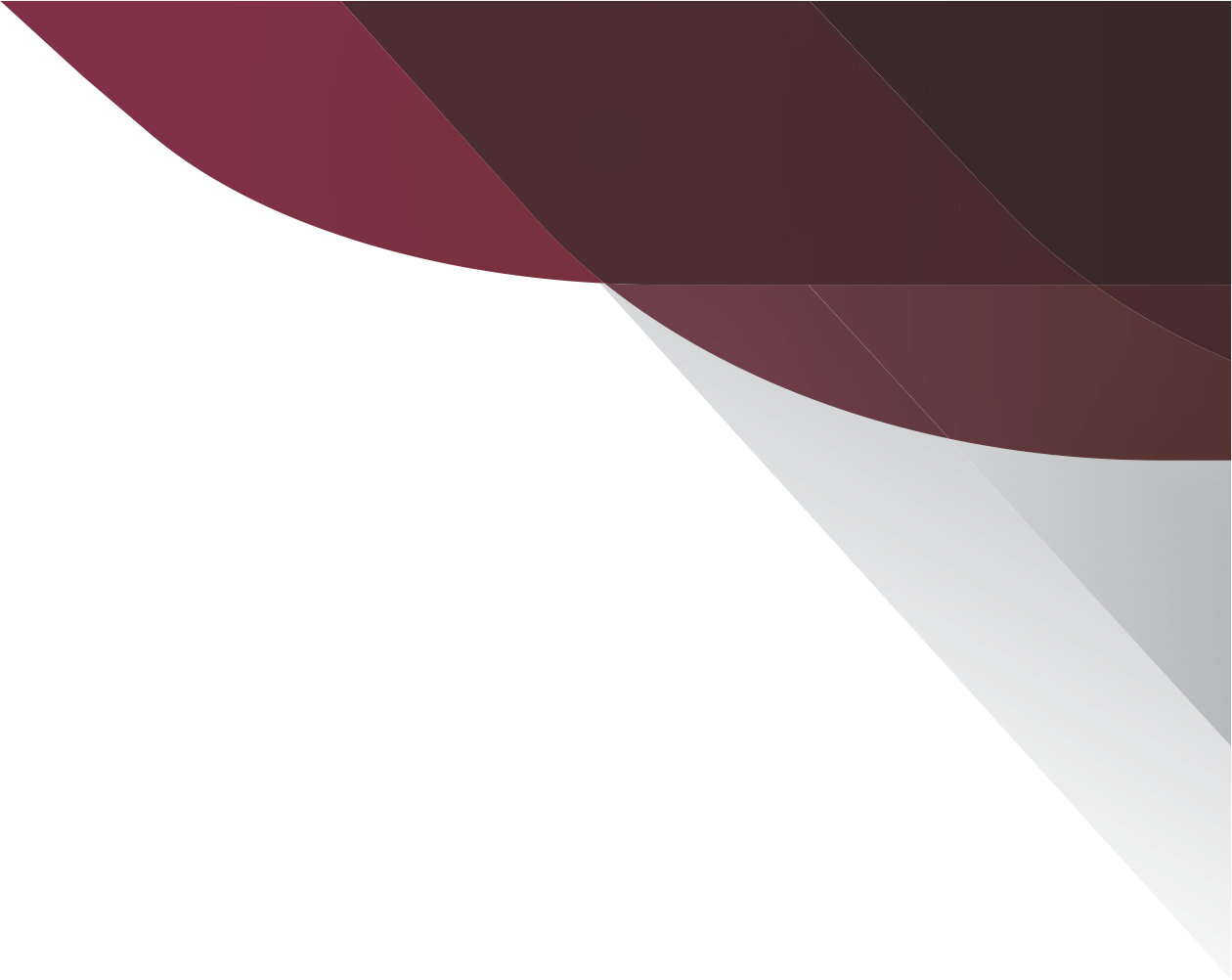 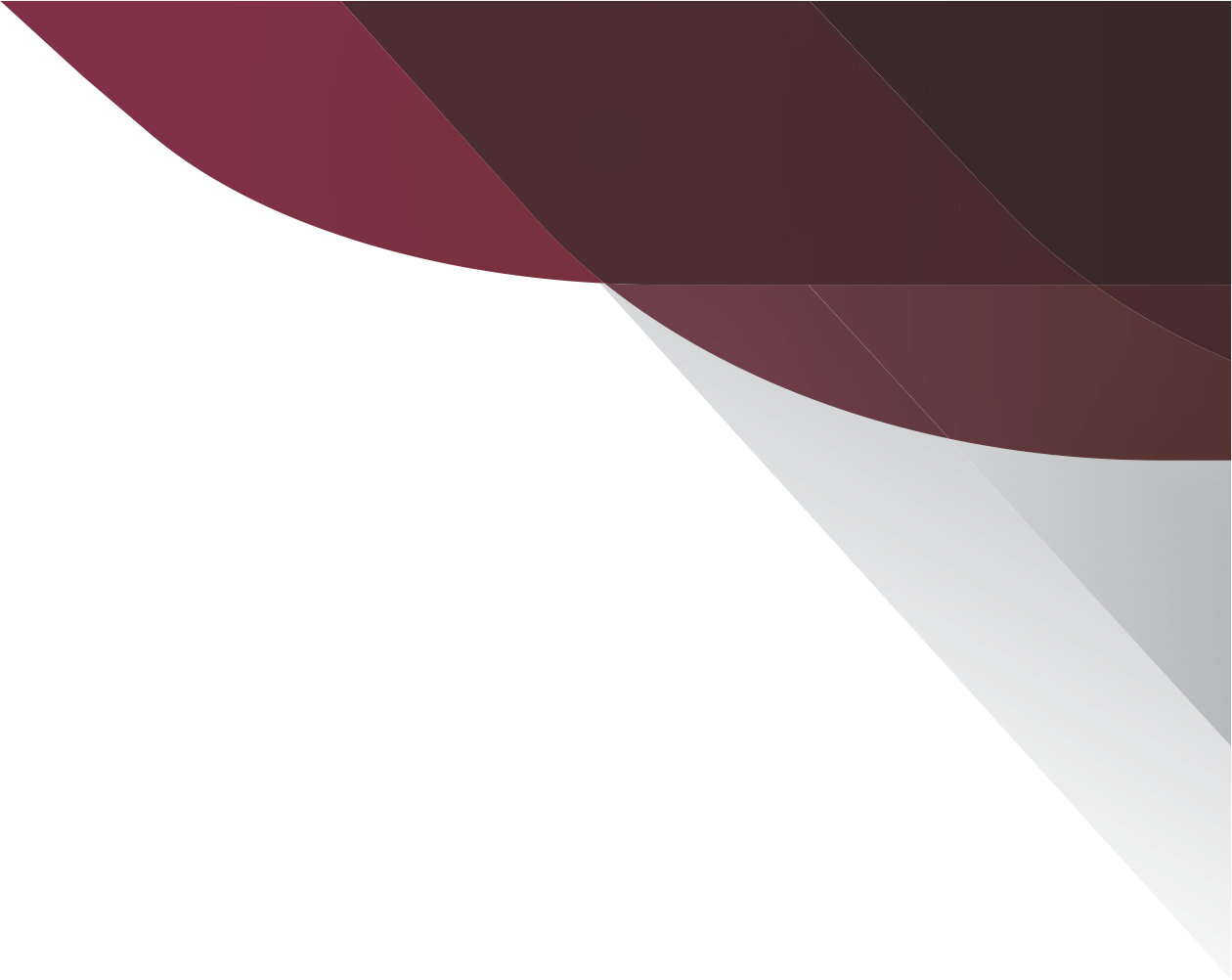 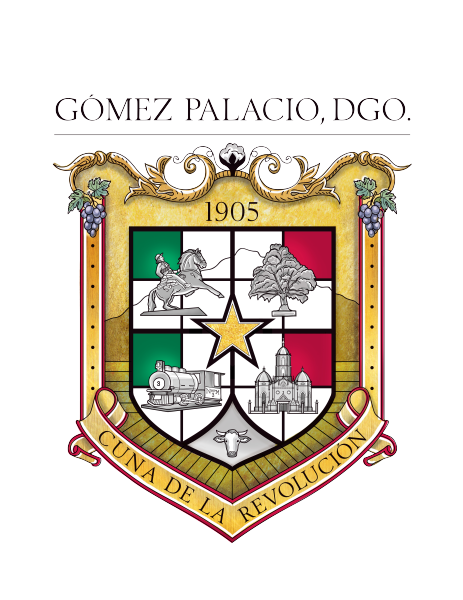 RESULTADOS CUS POR UGA
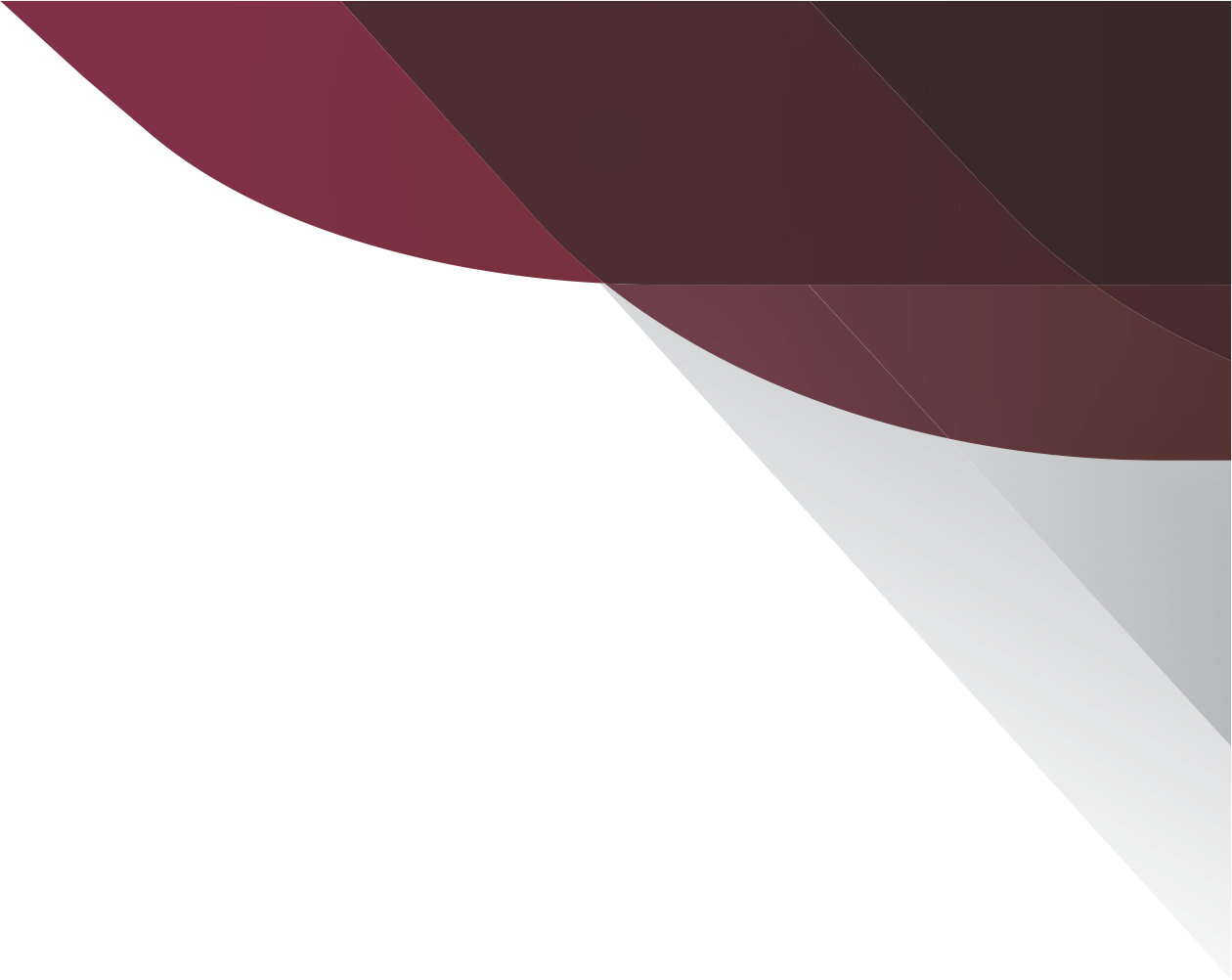 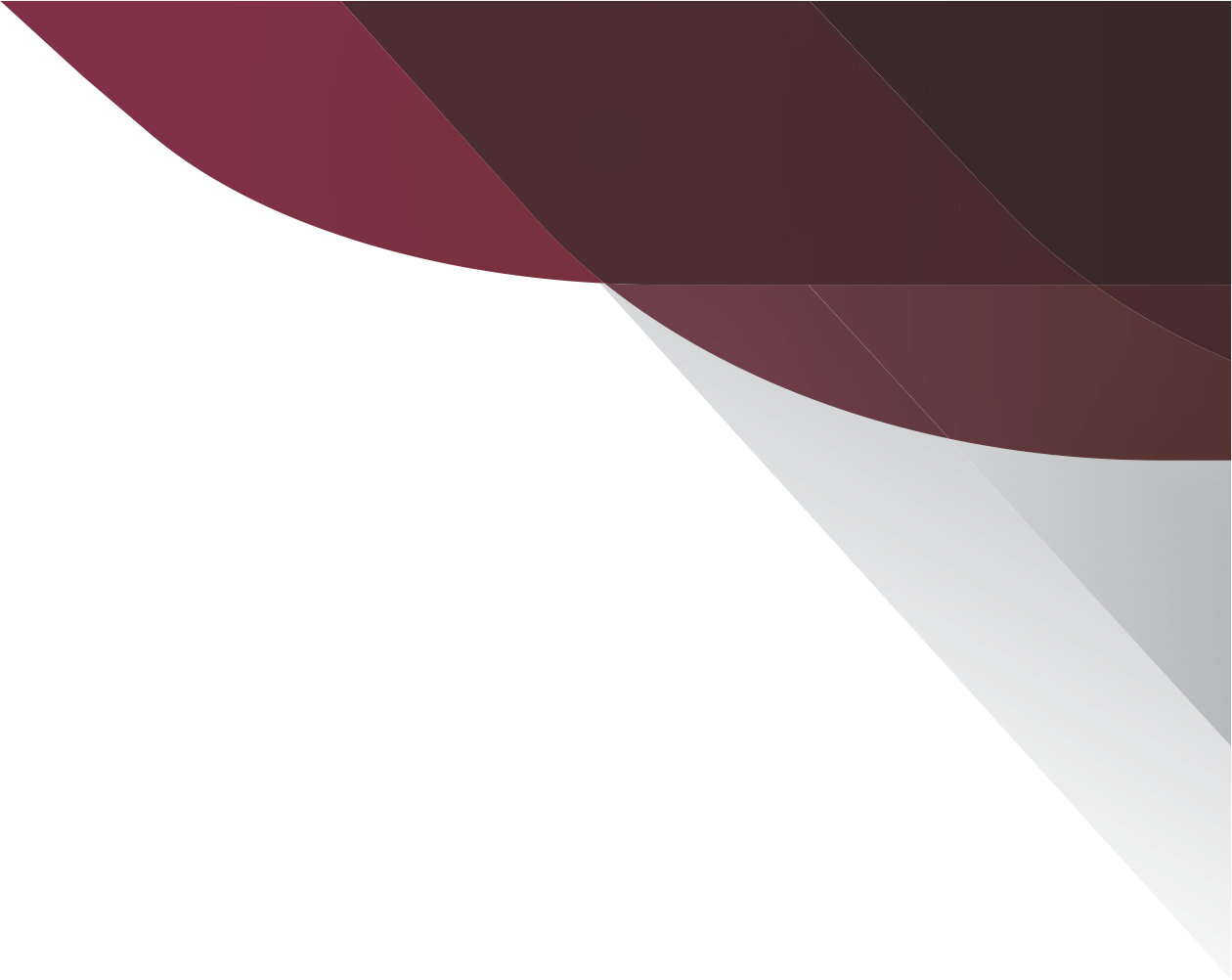 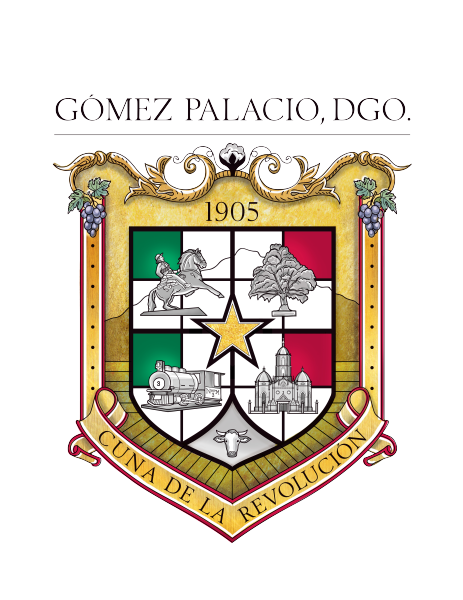 RESULTADOS POR UGA
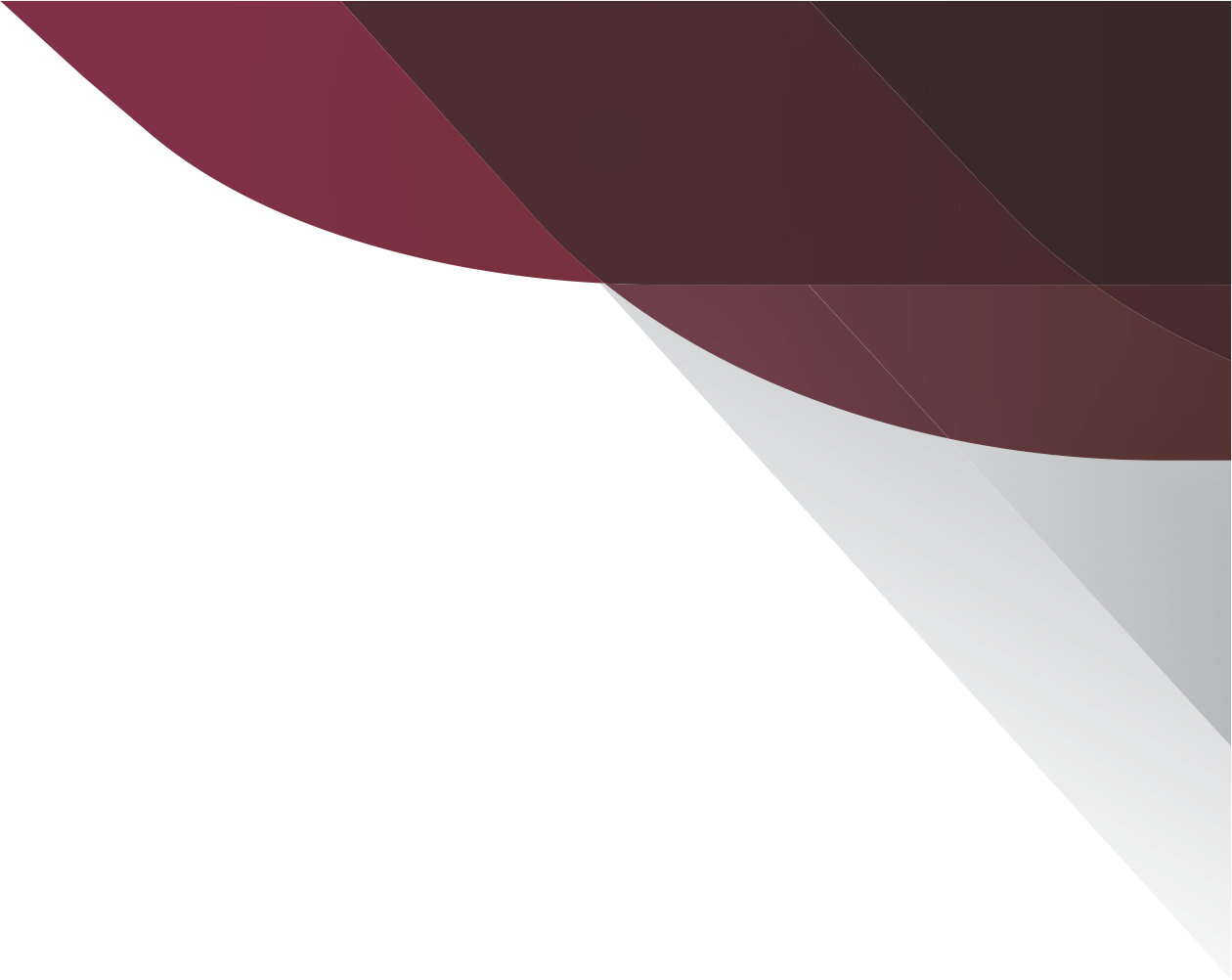 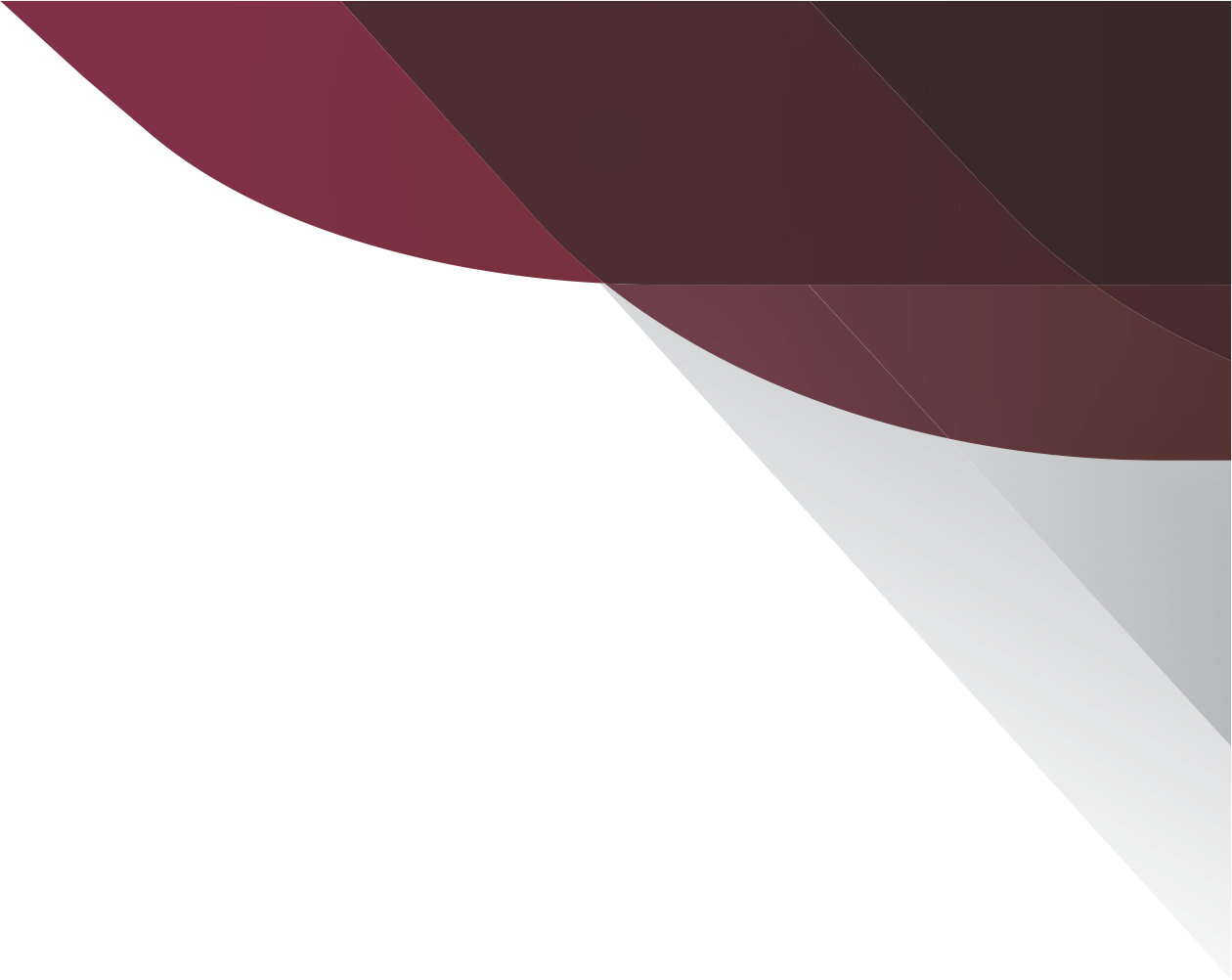 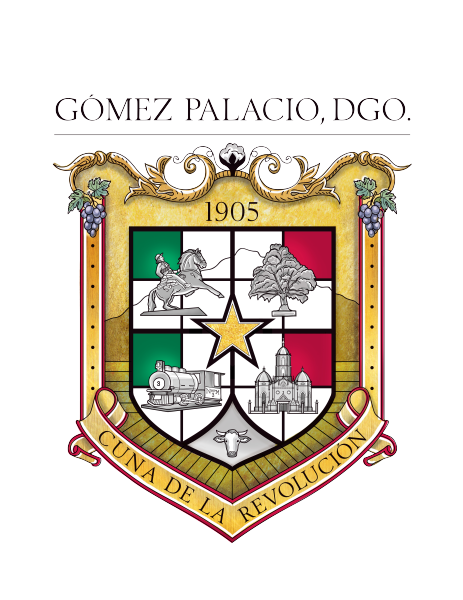 CONCLUSIONES
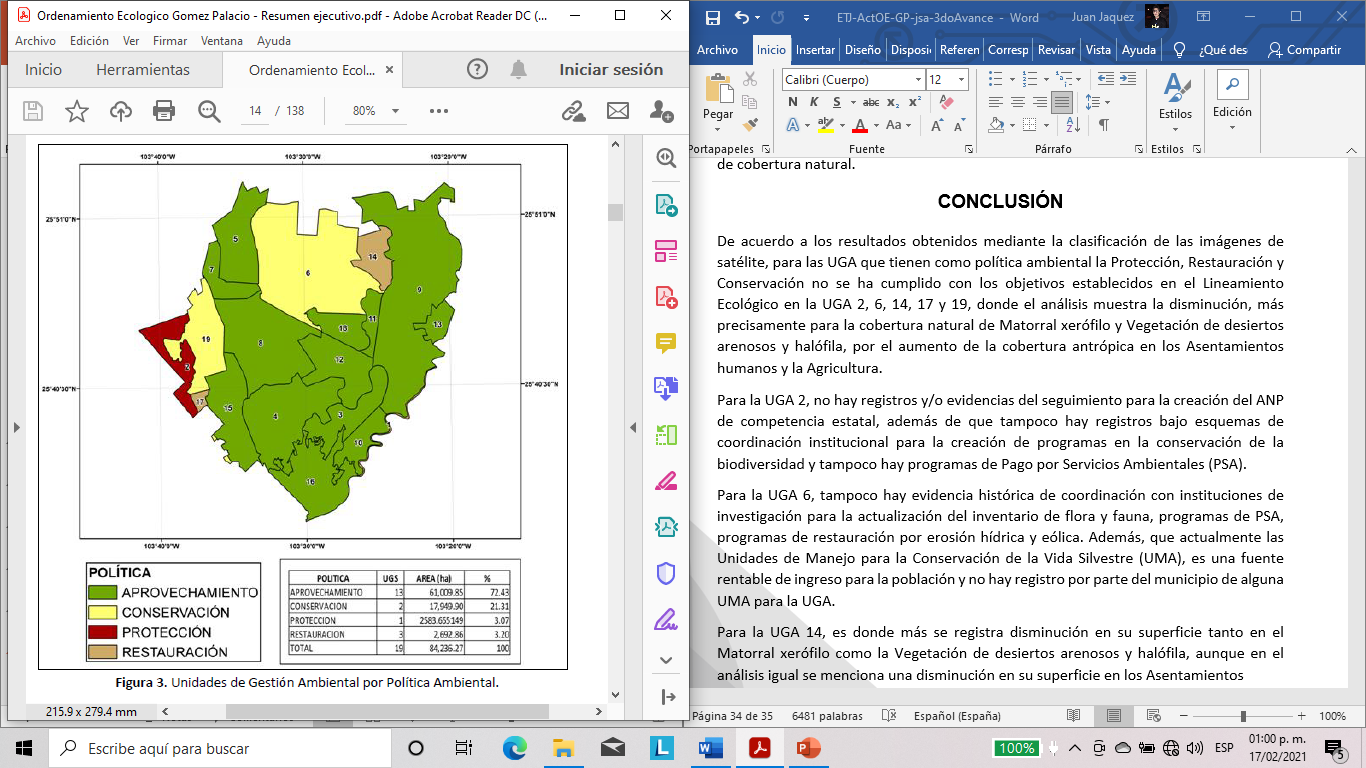 No se ha cumplido con algunos Lineamientos Ecológicos de las UGA 1, 2 , 6, 14, 17 y 19.
Existe el interés de agregar el sector de aprovechamiento de energía solar (huertos solares).
Existe una actualización del Censo de Población y Vivienda por parte del INEGI, considerando que esta información es de 2010.
Es importante reevaluar la percepción de la problemática ambiental, identificada en la Agenda Ambiental.
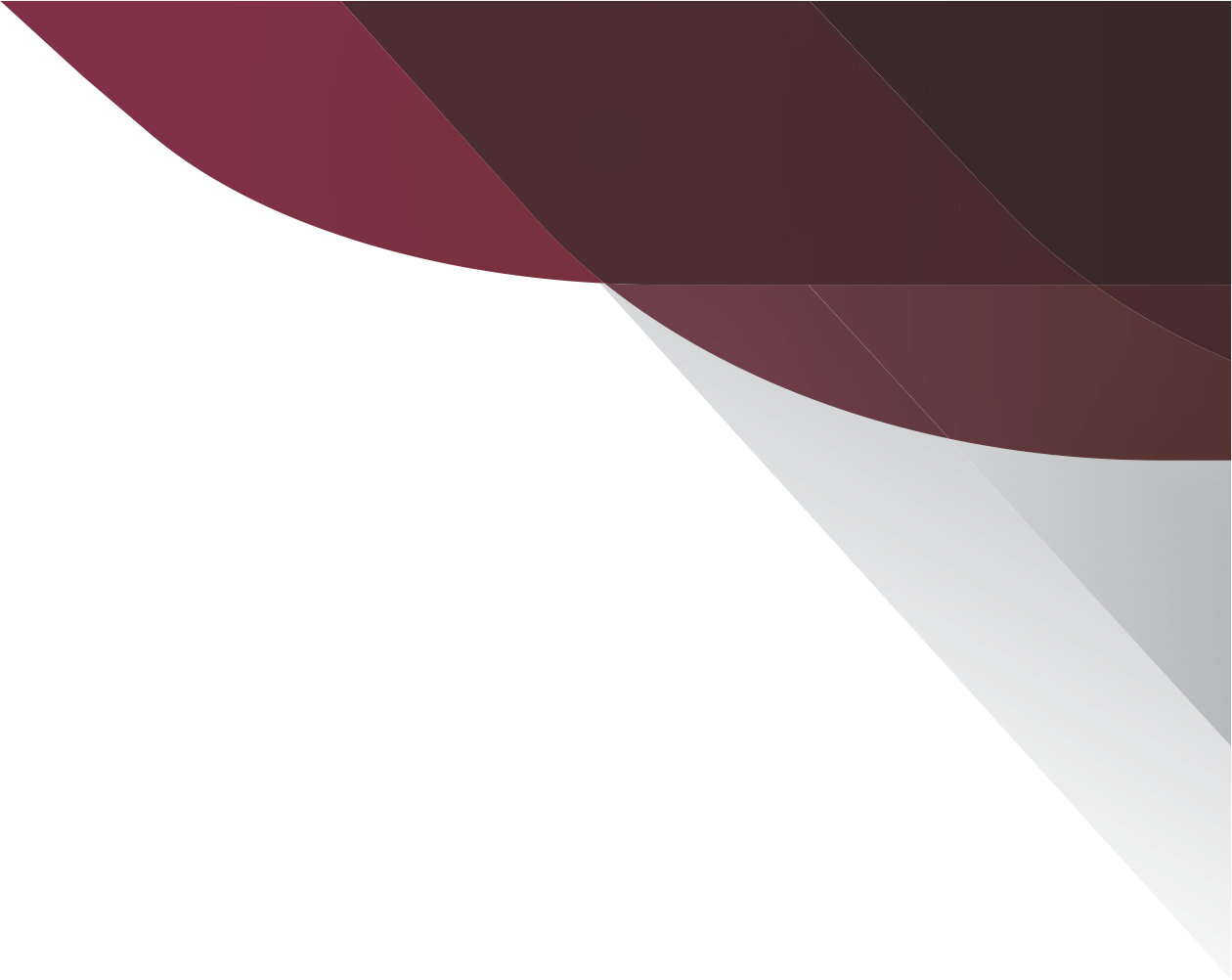 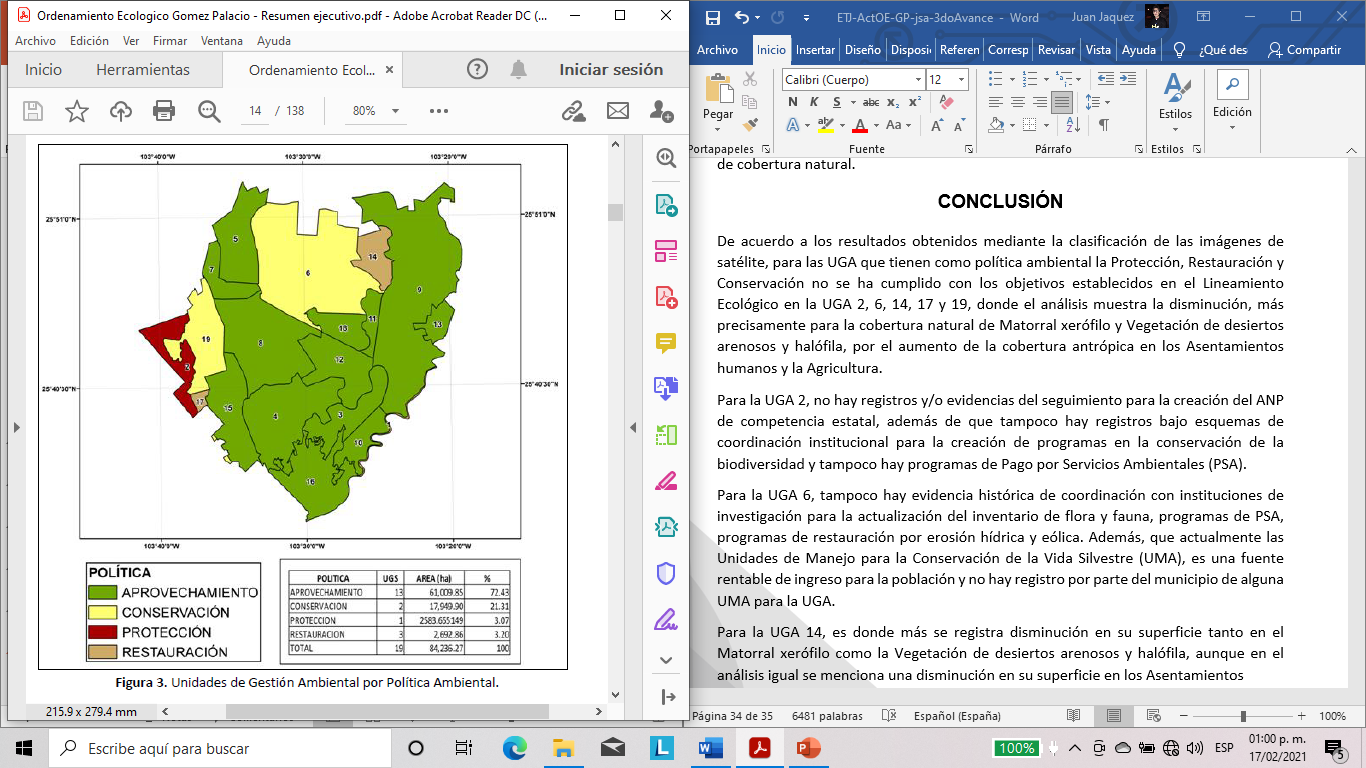 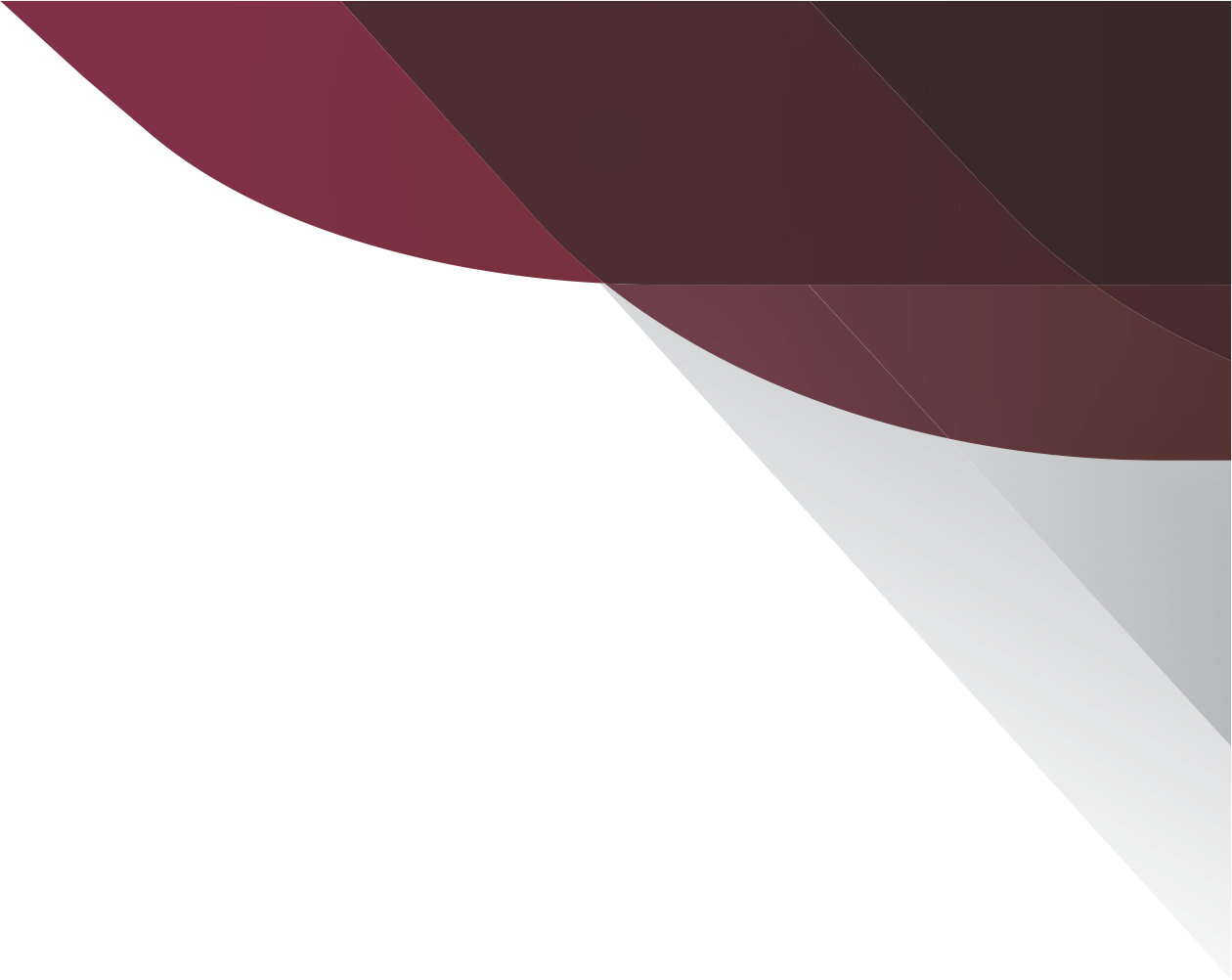 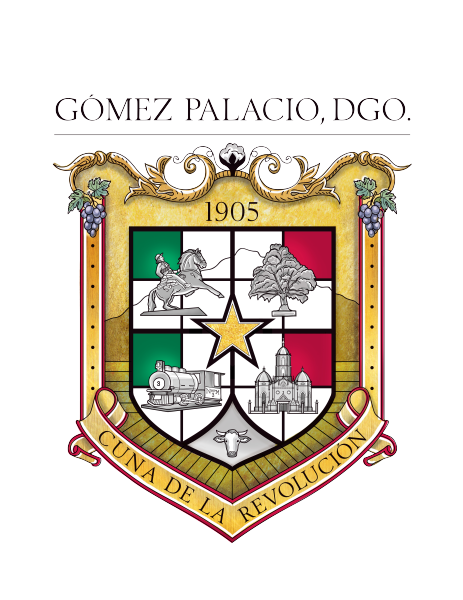 GRACIAS
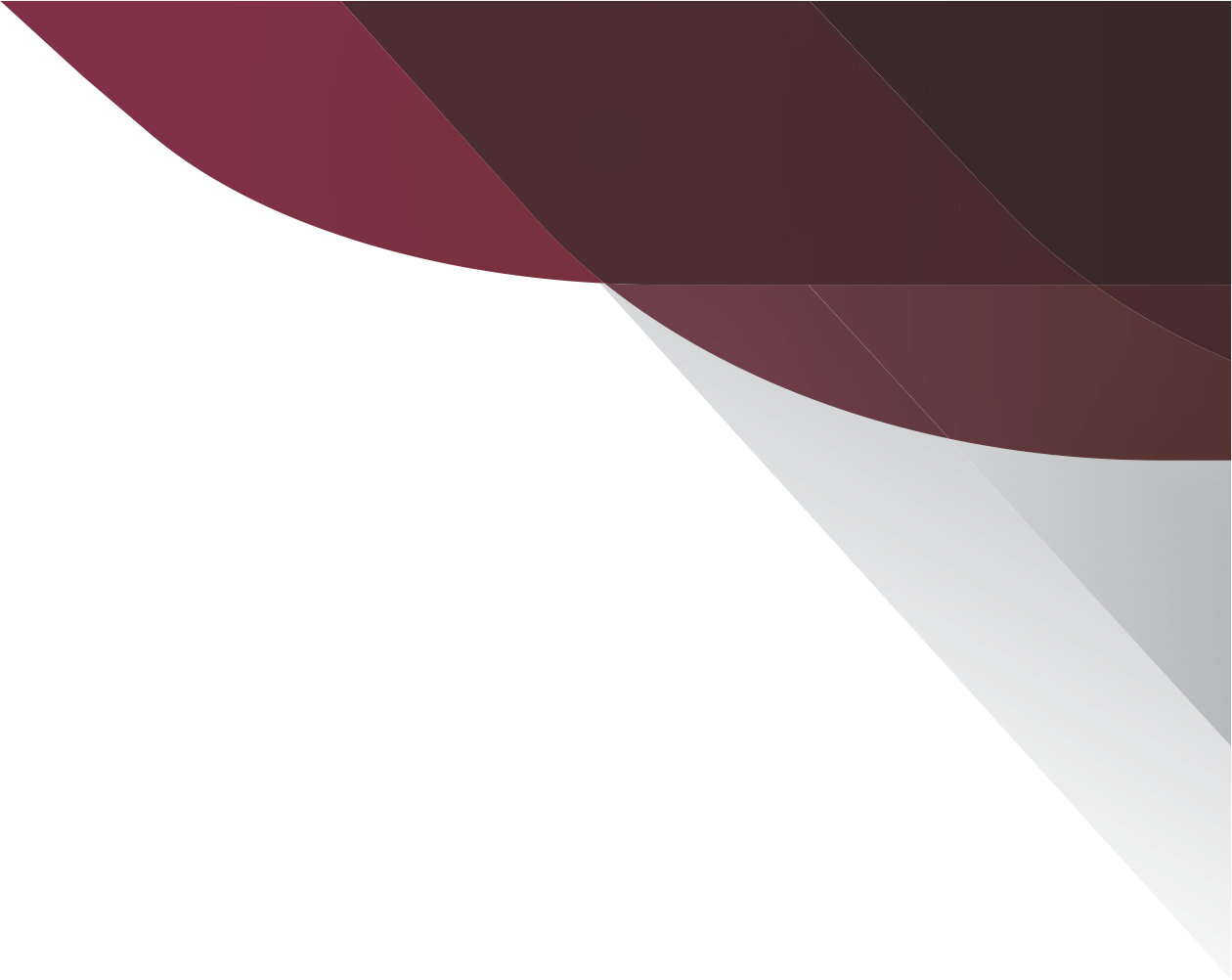 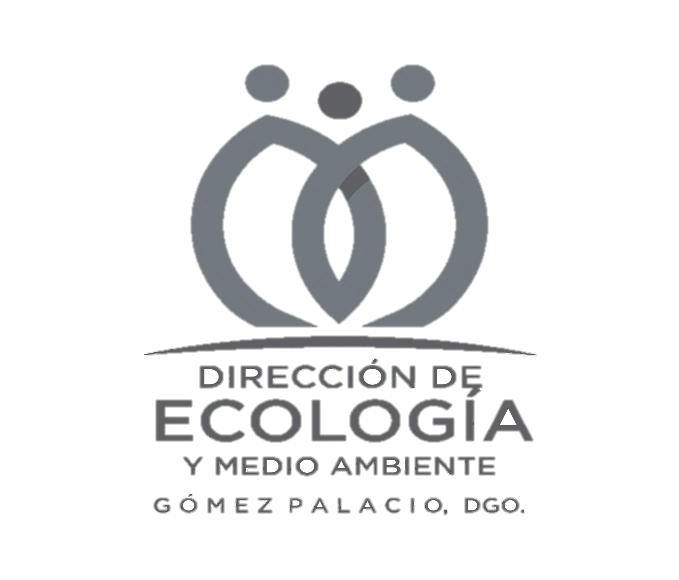 Dirección de Ecología y Medio Ambiente